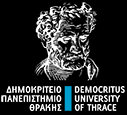 ΔΗΜΟΚΡΙΤΕΙΟ ΠΑΝΕΠΙΣΤΗΜΙΟ 
Μεταπτυχιακό Πρόγραμμα Νομικής
ΙΣΤΟΡΙΑ ΚΑΙ ΘΕΩΡΙΑ ΕΥΡΩΠΑΪΚΗΣ ΟΛΟΚΛΗΡΩΣΗΣ
Παπαναστασόπουλος Νικόλαος
Θεωρητικό πλαίσιο
Εισαγωγή

Ιστορικά, βλέπουμε την οριοθέτηση της ευρωπαϊκής ηπείρου, γεωγραφικά και θρησκευτικά. 
Τον προσδιορισμό/καθορισμό της, μετά τον 17ο αιώνα, κοσμικά, ως ένα σύνολο κυρίαρχων κρατών που όλα μαζί λειτουργούν δημοκρατικά και διασφαλίζουν –στη βάση της ισορροπίας των δυνάμεων– ότι κανένα άλλο κράτος δεν θα αποκτήσει την κυριαρχία στην Ευρώπη.
Θεωρητικό πλαίσιο
Εισαγωγή

Κάτι τέτοιο δεν αποτελούσε εύκολη υπόθεση και ως εκ τούτου στοχαστές όπως ο William Penn, ο Abbot Saint-Pierre ή ο Immanuel Kant ανέπτυξαν σχέδια για την ευρωπαϊκή ενοποίηση. 
Τα διλήμματα ασφάλειας και οι προκλήσεις της εξισορρόπησης της ισχύος δεν συνηγορούσαν προς αυτή την προοπτική.
Θεωρητικό πλαίσιο
Εισαγωγή

Έπρεπε η Ευρώπη να βιώσει την καταστροφή του Α΄ Παγκοσμίου Πολέμου για να δεχτούν οι κυβερνήσεις να εφαρμόσουν τη συλλογική ασφάλεια μέσα από την Κοινωνία των Εθνών. 
Και πάλι όμως τα οράματα για ενοποίηση, όπως αυτό του Aristide Briand, δεν τελεσφόρησαν.
Θεωρητικό πλαίσιο
Εισαγωγή

Πρώτιστα, η αναγκαιότητα για ειρήνη και για τιθάσευση του εθνικισμού και η οικονομική ευημερία οιστρηλάτησαν το ευρωπαϊκό εγχείρημα.
Χρονοδιάγραμμα των σημαντικών γεγονότων: η ιστορική πορεία της ευρωπαϊκής ολοκλήρωσης
Χρονοδιάγραμμα των σημαντικών γεγονότων: η ιστορική πορεία της ευρωπαϊκής ολοκλήρωσης
Χρονοδιάγραμμα των σημαντικών γεγονότων: η ιστορική πορεία της ευρωπαϊκής ολοκλήρωσης
Χρονοδιάγραμμα των σημαντικών γεγονότων: η ιστορική πορεία της ευρωπαϊκής ολοκλήρωσης
Χρονοδιάγραμμα των σημαντικών γεγονότων: η ιστορική πορεία της ευρωπαϊκής ολοκλήρωσης
Χρονοδιάγραμμα των σημαντικών γεγονότων: η ιστορική πορεία της ευρωπαϊκής ολοκλήρωσης
Το φιλοσοφικό δοκίμιο του Καντ γράφτηκε σε μια εποχή που η Γαλλική Επανάσταση Επανάσταση απείλησε την  ύπαρξη της μοναρχικής εξουσίας σε όλη την Ευρώπη.
 Το σχέδιο για την ειρήνη πρότεινε την κατάργηση όχι μόνο του πολέμου αλλά και του εθίμου των ηγεμόνων να κληρονομούν, να ανταλλάσσουν ή να αγοράζουν άλλα εδάφη.
Χρονοδιάγραμμα των σημαντικών γεγονότων: η ιστορική πορεία της ευρωπαϊκής ολοκλήρωσης
Ο Kant υποστήριξε ότι η διαρκής ειρήνη βρίσκεται σε κάθε κράτος που διαθέτει δημοκρατικό σύνταγμα, όπου οι άνθρωποι –και όχι ο βασιλιάς– ήταν κυρίαρχοι. 
Η λαϊκή κυριαρχία, ισχυρίστηκε, αποτρέπει τα κράτη από το να οδηγούνται σε πόλεμο για ανούσια ζητήματα, όπως όταν οι βασιλιάδες πολεμούσαν για τη δόξα ή για να υπερασπιστούν την τιμή τους.
Χρονοδιάγραμμα των σημαντικών γεγονότων: η ιστορική πορεία της ευρωπαϊκής ολοκλήρωσης
Οι μονάρχες θα μπορούσαν να λάβουν αυτές τις αποφάσεις αδιαφορώντας για το κόστος και τις στερήσεις των υπηκόων τους. 
Οι δημοκρατικές κυβερνήσεις θα ήταν υπεύθυνες για τις ανάγκες και τις προτιμήσεις των πολιτών, θα ήταν συγκρατημένες, επενδύοντας στην αυτοάμυνα και όχι στην επιθετικότητα – πρόταση που σήμερα βρίσκει απήχηση στη «δημοκρατική θεωρία της ειρήνης» που έχει μεγάλη επιρροή στις διεθνείς σχέσεις (Doyle 1983).
Χρονοδιάγραμμα των σημαντικών γεγονότων: η ιστορική πορεία της ευρωπαϊκής ολοκλήρωσης
Χρονοδιάγραμμα των σημαντικών γεγονότων: η ιστορική πορεία της ευρωπαϊκής ολοκλήρωσης
Χρονοδιάγραμμα των σημαντικών γεγονότων: η ιστορική πορεία της ευρωπαϊκής ολοκλήρωσης
Θεωρητικό πλαίσιο
Εισαγωγή

Η Ευρώπη είναι ένας ευρέως χρησιμοποιούμενος γεωγραφικός όρος, ο οποίος αναφέρεται στο δυτικό τμήμα της Ευρασίας. 
Ο Ατλαντικός Ωκεανός, η Μεσόγειος και ο Αρκτικός Ωκεανός αποτελούν τα σαφή θαλάσσια όριά της προς τη Δύση, τον Νότο και τον Βορρά αντίστοιχα.
Θεωρητικό πλαίσιο
Εισαγωγή

Η χερσόνησος αυτή δεν έχει ανάλογα σαφή όρια στα ανατολικά, γεγονός που εξακολουθεί να αποτελεί πηγή διαμάχης μέχρι σήμερα, δεδομένου ότι η αβεβαιότητα γύρω από τα σύνορα της Ευρώπης σημαίνει αβεβαιότητα γύρω από το ποιες χώρες μπορούν να γίνουν μέλη της Ευρωπαϊκής Ένωσης.
Θεωρητικό πλαίσιο
Εισαγωγή

Ποιος και τι λογίζεται ως ευρωπαϊκό αμφισβητείται, ειδικά στην περίπτωση της Ρωσίας και της Τουρκίας, χωρών με εδάφη και στην Ασία και στην Ευρώπη. 

Συζήτηση: Πού Βρίσκονται τα Όρια της Ευρώπης;
Θεωρητικό πλαίσιο
Εισαγωγή

Η ιδέα ότι η Ευρώπη είναι μια γεωγραφική και πολιτιστική οντότητα διακριτή από την Ασία διατυπώθηκε ήδη από τους αρχαίους Έλληνες, που προσπάθησαν να διακρίνουν τους εαυτούς τους από τους μισητούς αντίπαλους και γείτονές τους, τους Πέρσες. 
Η ίδια η λέξη «Ευρώπη» προέρχεται από έναν ελληνικό μύθο.
Θεωρητικό πλαίσιο
Εισαγωγή

Βλέπουμε την ανάπτυξη της Ευρώπης ως πολιτικής ιδέας που διαχωρίζεται από την Ασία, η οποία από τον 17ο αιώνα σήμαινε επίσης έναν κοινό πολιτικό χώρο με μοναδικά χαρακτηριστικά. 
Αυτό το πολιτικό όραμα αντικατέστησε έναν παλαιότερο θρησκευτικό ορισμό, που βασιζόταν σε μια διακριτή οντότητα στη βάση της κοινής θρησκευτικής ταυτότητας.
Θεωρητικό πλαίσιο
Εισαγωγή

Ιστορικά, η πολιτική κατανόηση της Ευρώπης προέκυψε σταδιακά με τις προτάσεις για την ενοποίηση της ηπείρου.
 Οι πρώιμες ιδέες και οι πρωτοπόροι της ολοκλήρωσης είχαν στόχο τη συνεργασία μεταξύ αντίπαλων κρατών μέσα από τη δημιουργία και τη λειτουργία ενός πολιτικού συστήματος που θα διασφάλιζε την ασφάλεια όχι μόνο των κρατών αλλά και των πολιτών.
Θεωρητικό πλαίσιο
Εισαγωγή

Τα κράτη κατέφευγαν συχνά σε πόλεμο προκειμένου να προασπίσουν το έδαφός τους, τις δυναστικές αξιώσεις των πριγκίπων ηγετών τους ή την ελευθερία της θρησκευτικής έκφρασης. 
Διατυπώνονται διάφορες προτάσεις για τη συνεργασία και την ολοκλήρωση που είχαν στόχο να θέσουν τέλος στον βίαιο ανταγωνισμό μεταξύ αυτών των χωρών.
Θεωρητικό πλαίσιο
Εισαγωγή

Μέσα από τη δημιουργία κοινών πολιτικών θεσμών, η ευρωπαϊκή ενότητα κατανοήθηκε ως ένας τρόπος να διατηρηθεί ένας ορισμένος βαθμός αυτονομίας των κρατών, χωρίς τις καταστροφικές συνέπειες που προκαλούσαν οι διακρατικοί πόλεμοι. 
Οι προτάσεις αυτές συνεχίστηκαν μέχρι το 1930, λίγο πριν η ίδια η Ευρώπη διασπαστεί πάλι στον Β΄ Παγκόσμιο Πόλεμο.
Θεωρητικό πλαίσιο
Εισαγωγή
Η Κοινωνία των Εθνών μοιράστηκε τα οράματα των έργων που αναλύθηκαν παραπάνω, καθώς δομήθηκε σε μια παγκόσμια βάση μελών που συμπεριλάμβανε κράτη πέρα από την Ευρώπη. 
Ήταν εξαρτημένη από τη συμφωνία όλων των κρατών-μελών για διαιτησία σε περίπτωση διαφορών. 
Αποφάσεις που δεν θα εφάρμοζαν τα κράτη-μέλη του οργανισμού θα επιβάλλονταν μέσω οικονομικών κυρώσεων.
Θεωρητικό πλαίσιο
Εισαγωγή

Επίσης, υπήρχε και η πρόβλεψη για τη συλλογική χρήση βίας, προκειμένου να διατηρηθούν οι κανόνες της Κοινωνίας των Εθνών, και ειδικότερα σε περίπτωση που ένα κράτος-μέλος εισέβαλλε σε ένα άλλο. 
Η ρύθμιση αυτή σηματοδότησε έναν πρωτόγνωρο περιορισμό στην κρατική κυριαρχία.
Θεωρητικό πλαίσιο
Εισαγωγή

Τα μέλη της Κοινωνίας των Εθνών συμφώνησαν μεταξύ τους για την αποδοχή δεσμευτικής διαιτησίας επί των διαφορών τους, καθώς και να συμμετέχουν σε συλλογική δράση για να επιβάλλονται οι αποφάσεις του οργανισμού όταν αυτές αθετούνταν.
Θεωρητικό πλαίσιο
Εισαγωγή
Ο Γάλλος πρόεδρος Aristide Briand, που είχε κερδίσει το βραβείο Νόμπελ Ειρήνης για την προθυμία του να επιδιώξει τη συμφιλίωση με τη Γερμανία, πρότεινε ένα σχέδιο για την ευρωπαϊκή ένωση, ως μια μορφή ομοσπονδίας. 
Γνωστό ως Μνημόνιο Briand, το έγγραφο αυτό στάλθηκε το 1929 σε όλες τις κυβερνήσεις της Ευρώπης, προκειμένου να διερευνηθούν οι απόψεις τους.
Θεωρητικό πλαίσιο
Εισαγωγή
Η εποχή του Μεσοπολέμου ήταν μια περίοδος σοβαρής εσωτερικής αμφιβολίας στην Ευρώπη, που καλλιεργήθηκε από την προφανή ισχύ και τον δυναμισμό των Ηνωμένων Πολιτειών, καθώς επίσης και από τη διαφαινόμενη παρουσία του εναλλακτικού σοβιετικού κοινωνικοοικονομικού μοντέλου.
Θεωρητικό πλαίσιο
Εισαγωγή

Η πρόταση του Briand ήρθε σε μια στιγμή που η ιδέα της ευρωπαϊκής ενότητας φάνηκε να προσφέρει μια προτιμότερη εναλλακτική λύση απέναντι στον χονδροειδή υλισμό ή στην κατάργηση της ατομικής ιδιοκτησίας.
Θεωρητικό πλαίσιο
Εισαγωγή
Πολλοί συγγραφείς πρόβαλλαν αυτό το ιδανικό. 
Η σημαντικότερη από αυτές τις προτάσεις ήταν του κόμη Coudenhove-Kalergi, του οποίου το βιβλίο Pan-Europa (1923) και το πανευρωπαϊκό κίνημα που γέννησε, υποστήριξε την ενότητα ως μια μορφή ηθικής και οικονομικής αναζωογόνησης.
Θεωρητικό πλαίσιο
Εισαγωγή
Παρά τη δημοτικότητα της ιδέας, το μνημόνιο του Briand –το οποίο ήταν ομολογουμένως φτωχό σε λεπτομέρειες– βρήκε ώτα μη ακουόντων. 
Παρότι πρότεινε την τελωνειακή ένωση για να προωθηθεί το ελεύθερο εμπόριο, το σχέδιο αυτό τοποθέτησε τους πολιτικούς στόχους πάνω από τους οικονομικούς, σε μια εποχή που τα οικονομικά δεινά της Ευρώπης αποτελούσαν την κύρια έγνοια για τους πολίτες και τις κυβερνήσεις.
Θεωρητικό πλαίσιο
Εισαγωγή
Μετά το κραχ του 1929, οι χώρες επανήλθαν στον οικονομικό προστατευτισμό, περιορίζοντας έτσι το ενδοευρωπαϊκό εμπόριο. 
Το 1930 η Κοινωνία των Εθνών καθιέρωσε μια επιτροπή μελέτης για την ευρωπαϊκή ένωση, μολονότι οι κυβερνήσεις είχαν επιδείξει μικρό ενθουσιασμό για το έργο του Briand.
Θεωρητικό πλαίσιο
Εισαγωγή
Έχοντας μειωμένες προσδοκίες από την ίδια την Κοινωνία των Εθνών, στην Ευρώπη της δεκαετίας του 1930 τα κράτη επέστρεψαν στη συμπεριφορά της εξισορρόπησης της ισχύος που εδραζόταν σε διπλωματικές συμμαχίες και ανατροφοδοτούσε τον εθνικισμό, για να δικαιολογηθούν εδαφικές και άλλες αξιώσεις έναντι γειτονικών χωρών. 
Β’ Παγκόσμιος Πόλεμος
Θεωρητικό πλαίσιο
Εισαγωγή
Ιστορικά, το κύριο κίνητρο για την ευρωπαϊκή ενότητα υπήρξε η ειρήνη, όπως φαίνεται στα σχέδια για την ενοποίηση 
Μετά το 1945 η αιτιολόγηση αυτή εξέλαβε ακόμα μεγαλύτερη ηθική διάσταση, ως απάντηση στις κατάφωρες παραβιάσεις των ανθρώπινων δικαιωμάτων, συμπεριλαμβανομένης της γενοκτονίας που διαπράχθηκε κατά τη διάρκεια του Β΄ Παγκοσμίου Πολέμου.
Θεωρητικό πλαίσιο
Εισαγωγή
Στο πλαίσιο αυτό, προτεραιότητα ήταν να βρεθεί ένας θεσμικός μηχανισμός για την κατάργηση των παράλογων εθνικών αντιπαλοτήτων που οδήγησαν στην αιματοχυσία. 
Η ολοκλήρωση θεωρήθηκε αυτοσκοπός, ένας τρόπος για τον εκπολιτισμό των εθνών της Ευρώπης και των πολιτών της, πράγμα που η ισορροπία δυνάμεων δεν ήταν σε θέση να επιτύχει.
Θεωρητικό πλαίσιο
Εισαγωγή
Αυτή η παράμετρος θα τους ωθούσε να παραμερίσουν τον εγωισμό και την έμφαση στα εθνικά σύνορά τους υπέρ μιας διευρυμένης σύλληψης της ταυτότητας, ενός φαινομένου που είναι γνωστό ως κοσμοπολιτισμός (Beck 2006).
Ο κοσμοπολιτισμός, η δυνατότητα δηλαδή να θέτει κανείς τον εαυτό του νοερά στη θέση κάποιου άλλου σε μια διαφορετική χώρα, αποτελούσε αναγκαία συνθήκη ούτως ώστε να μειωθεί η προσφυγή στον εθνικισμό.
Θεωρητικό πλαίσιο
Εισαγωγή
Μία από τις πιο ισχυρές και επιτυχημένες δικαιολογήσεις της ευρωπαϊκής ολοκλήρωσης είναι ο ισχυρισμός ότι πρόκειται για μια μοναδική διαδικασία για την επαύξηση της ευημερίας σε ολόκληρη την Ευρώπη. 
Αυτό το επιχείρημα χρησιμοποιήθηκε στο τέλος του Β΄ Παγκοσμίου Πολέμου, όταν η Δυτική Ευρώπη χρειαζόταν επειγόντως οικονομική ανασυγκρότηση.
Θεωρητικό πλαίσιο
Εισαγωγή
Μετά το 1945 προωθείται η κατάργηση των τελωνειακών φραγμών, ως μέσο για να καταστεί η ευρωπαϊκή οικονομία πιο ανταγωνιστική, καθώς και αλληλένδετη. 
Δηλαδή, ο οικονομικός ανταγωνισμός εντός μιας περιοχής εκτεταμένης αγοράς συνδέθηκε με θετικές εξελίξεις, όπως είναι η δυνατότητα των επιχειρήσεων να καινοτομούν, η βελτίωση της πρόσβασης σε κεφάλαια και η δημιουργία ενός καλύτερου επιχειρηματικού περιβάλλοντος γενικότερα.
Θεωρητικό πλαίσιο
Εισαγωγή
Το ενιαίο ευρωπαϊκό νόμισμα, το ευρώ, που χρησιμοποιείται από 18 χώρες της Ευρωπαϊκής Ένωσης το 2013, είναι ίσως το καλύτερο πρακτικό παράδειγμα αυτής της ιδέας ότι η ολοκλήρωση μπορεί να τονώσει την ευρωπαϊκή οικονομία για να γίνει όλο και πιο ανταγωνιστική σε παγκόσμιο επίπεδο.
Θεωρητικό πλαίσιο
Εισαγωγή
Η δικαιολόγηση της ευημερίας πίσω από το ευρώ ήταν ότι ένα κοινό νόμισμα θα προωθούσε την ανάπτυξη, αφαιρώντας τα έξοδα συναλλαγής που σχετίζονται με τη νομισματική μετατρεψιμότητα κατά τις συναλλαγές αγαθών ή υπηρεσιών, καθώς και την τόνωση του ανταγωνισμού των τιμών σε μια ολοκληρωμένη αγορά.
Θεωρητικό πλαίσιο
Εισαγωγή
Με τη σειρά του, αυτό θα βοηθούσε τον έλεγχο του πληθωρισμού, επιτρέποντας χαμηλότερα επιτόκια και περαιτέρω τονώνοντας τις επενδύσεις.
Το νέο νόμισμα συνοδευόταν από ένα Σύμφωνο Σταθερότητας και Ανάπτυξης για να αποτρέψει τις χώρες από τη δημιουργία μεγάλων ελλειμμάτων του προϋπολογισμού και να τις αναγκάσει να ελέγξουν τις δημόσιες δαπάνες τους.
Θεωρητικό πλαίσιο
Εισαγωγή
Σε αντιδιαστολή με την ηθική (ειρήνη) ή τις δικαιολογήσεις που βασίζονται στην οικονομία (ευημερία), ένας άλλος τρόπος για να εξηγήσουμε την αξία της ευρωπαϊκής ενότητας είναι να επισημανθεί αυτό που επιτρέπει στις χώρες να επιτύχουν αυτά που διαφορετικά δεν μπορούν να καταφέρουν μόνες τους.
Θεωρητικό πλαίσιο
Εισαγωγή
Η δικαιολόγηση αυτή αφορά τον τρόπο με τον οποίο η δημιουργία κοινών θεσμών για τη διαχείριση των κοινών ζητημάτων πολιτικής επιτρέπει στις εθνικές κυβερνήσεις να καταφέρουν περισσότερα για τους πολίτες τους. 
Αυτό το επιχείρημα αναπτύχθηκε πειστικά από τον Βρετανό ιστορικό Alan Milward, ο οποίος υποστηρίζει ότι η ολοκλήρωση διέσωσε αποτελεσματικά το έθνος-κράτος στην Ευρώπη.
Θεωρητικό πλαίσιο
Εισαγωγή
Πριν από την ολοκλήρωση, μικρές και μεγάλες χώρες παρόμοια είχαν παλέψει για να παραμείνουν πολιτικά ανεξάρτητες και ευημερούσες οικονομικά, δηλαδή στην πραγματικότητα για να επιτύχουν ως κυρίαρχα κράτη. 
Η μεταφορά ενός περιορισμένου συνόλου πολιτικών αρμοδιοτήτων σε όργανα όπως η Ευρωπαϊκή Επιτροπή αποδείχτηκε ότι σίγουρα άξιζε τον κόπο, καθώς όλες οι χώρες της Ευρωπαϊκής Ένωσης είναι πλέον σε θέση να επιτύχουν και τα δύο (Milward 1992).
Θεωρητικό πλαίσιο
Εισαγωγή
Αυτή η δικαιολόγηση δεν αφορά μόνο την οικονομική ανάπτυξη αλλά και τη συνολική αποτελεσματικότητα της πολιτικής που κατέστη δυνατή χάρη στην ενότητα σε κάθε είδους σημαντικά διοικητικά ζητήματα. 
Ως αποτέλεσμα της ολοκλήρωσης, σε πολλούς τομείς πολιτικής τα κράτη-μέλη της Ευρωπαϊκής Ένωσης έχουν πλέον τα μέσα για να ανταποκριθούν στις ανάγκες των πολιτών τους (βλ. ευρωπαϊκό ένταλμα σύλληψης).
Θεωρητικό πλαίσιο
Εισαγωγή
Υπάρχουν σημαντικές πολιτικές διαφωνίες στο εσωτερικό και μεταξύ των χωρών της Ευρωπαϊκής Ένωσης σχετικά με το τι μπορεί να επιτύχει η ολοκλήρωση με τον καλύτερο τρόπο για την ενίσχυση της ικανότητας του κράτους. 
Δηλαδή, οι πολιτικοί και τα κόμματα διακρίνονται με βάση τον βαθμό στον οποίο πιστεύουν ότι πρέπει να ενισχυθούν οι κρατικές ικανότητες.
Θεωρητικό πλαίσιο
Εισαγωγή
Η ιδέα της ενίσχυσης των κρατικών ικανοτήτων μέσω μέτρων που σχετίζονται με τον οικονομικό προστατευτισμό συνήθως αρθρώνεται από τα σοσιαλδημοκρατικά κόμματα ή αυτά που βρίσκονται αριστερά του κέντρου. 
Αυτά υποστηρίζουν την ολοκλήρωση μέσω της δημιουργίας ενός κοινού οικονομικού χώρου, ο οποίος συνεπάγεται απώλεια της εθνικής αυτονομίας στην οικονομική και στην κοινωνική πολιτική.
Θεωρητικό πλαίσιο
Εισαγωγή
Σε αντάλλαγμα, θέλουν να δουν ότι η ευρωπαϊκού επιπέδου κοινωνική ρύθμιση βοηθά στη διατήρηση των εθνικών παραδόσεων πρόνοιας, όπως τα γενναιόδωρα συνταξιοδοτικά δικαιώματα, η προστασία των θέσεων εργασίας, η επιδοτούμενη φροντίδα υγείας, καθώς και τα υψηλά πρότυπα παροχών ασθένειας και τη στέγαση. 
Φιλοδοξία τους είναι να μπορούν να χρησιμοποιούν την ολοκλήρωση ως μέσο για τη διατήρηση της κοινωνικής δημοκρατίας.
Θεωρητικό πλαίσιο
Εισαγωγή
Τα φιλελεύθερα και τα κεντροδεξιά κόμματα έχουν μια διαφορετική άποψη για το ποιες θα πρέπει να είναι οι πολιτικές που μπορεί να ωφεληθούν από την ολοκλήρωση. 
Επιζητούν ευρωπαϊκούς κανόνες και αύξηση της διακρατικής συνεργασίας, με στόχο όμως τη μείωση του προστατευτισμού και την επιτάχυνση των μεταρρυθμίσεων του ευρωπαϊκού κράτους πρόνοιας, που κατά τη γνώμη τους δεν διευκολύνει την ανταγωνιστικότητα των επιχειρήσεων σε έναν παγκοσμιοποιημένο κόσμο.
Θεωρητικό πλαίσιο
Εισαγωγή
Οι φιλελεύθεροι και οι κεντροδεξιοί πιστεύουν ότι η Ευρωπαϊκή Ένωση προσφέρει την ευκαιρία για τη μεταρρύθμιση των εθνικών πολιτικών και ειδικότερα των πολιτικών που αφορούν τα εργασιακά δικαιώματα, τις συντάξεις, την κινητικότητα του εργατικού δυναμικού. 
Οι μεταρρυθμίσεις θα διασφαλίσουν όχι μόνο την προσαρμογή των κρατών στην παγκοσμιοποίηση αλλά και την ευημερία τους, καθώς και τις επενδύσεις στις πιο κατάλληλες πολιτικές κοινωνικής πρόνοιας.
Θεωρητικό πλαίσιο
Εισαγωγή
Δεν υπάρχει συναίνεση για το τι ακριβώς πρέπει να επιδιωχθεί μέσα από την Ένωση, προκειμένου να ενισχυθούν οι ικανότητες του κράτους. 
Αυτό που έχει σημασία, όμως, είναι ότι οι πολιτικοί και οι πολίτες σε όλο το φάσμα και τις διαιρέσεις των κομμάτων βλέπουν την ολοκλήρωση ως μηχανισμό για την επίτευξη στόχων που οι χώρες δεν μπορούν να επιτύχουν μόνες τους.
Θεωρητικό πλαίσιο
Εισαγωγή
Όπως στις δικαιολογήσεις που έχουν ως πρόσημο την ειρήνη και την ευημερία η ιδέα της ευρωπαϊκής ενότητας αποτελεί τον πολιτικό στόχο για την υπέρβαση της κρατικής κυριαρχίας.
Θεωρητικό πλαίσιο
Συμπεράσματα
Η Ευρώπη ως γεωγραφικός όρος υπάρχει παράλληλα με έναν πολιτικό ορισμό, καταδεικνύοντας αυτό που διαφοροποιεί αυτό το δυτικό άκρο της Ευρασίας.
Ο παλαιότερος πολιτικός ορισμός της Ευρώπης είχε δοθεί σε σχέση με μια κοινή θρησκευτική ταυτότητα βασισμένη στον χριστιανισμό.
Θεωρητικό πλαίσιο
Συμπεράσματα
Με την ανάπτυξη του εδαφικού κυρίαρχου κράτους τον 17ο αιώνα, προέκυψε ένας κοσμικός ορισμός της Ευρώπης. 
Αυτός διαχώριζε την Ευρώπη από την άποψη της ηπείρου που διαιρείται σε κυρίαρχα κράτη, κανένα από τα οποία δεν θα ήταν πιο ισχυρό σε σχέση με τα υπόλοιπα ενωμένα μαζί.
Θεωρητικό πλαίσιο
Συμπεράσματα
Η Ευρώπη θεωρήθηκε ότι θα λειτουργήσει ως δημοκρατία, επειδή τα κράτη ισορροπούν το ένα εναντίον του άλλου προκειμένου να αποφευχθεί η πλήρης κυριαρχία μίας μόνο χώρας.
Η ισορροπία δυνάμεων μεταξύ των κρατών αυτών δεν ήταν μια ειρηνική τάξη. Στοχαστές όπως ο William Penn, ο Abbot Saint-Pierre ή ο Immanuel Kant, επομένως, ανέπτυξαν σχέδια για ένα πιο ειρηνικό σύστημα που θα βασιζόταν στην ευρωπαϊκή ενότητα.
Θεωρητικό πλαίσιο
Συμπεράσματα
Εξέτασαν τη συλλογική ασφάλεια με σκοπό να ξεπεραστούν οι ελλείψεις της ισορροπίας δυνάμεων. 
Αυτό σήμαινε ότι τα κράτη θα έχαναν το δικαίωμα να καταφύγουν στη βία, την οποία θα αντικαθιστούσε η αμοιβαία διευθέτηση των διαφορών, που θα επιβαλλόταν μέσω της συλλογικής δράσης και ασφάλειας, εάν ένα κράτος δεν δεχόταν να λειτουργήσει με βάση τους κανόνες.
Θεωρητικό πλαίσιο
Συμπεράσματα
Τέτοια σχέδια στηρίχτηκαν στο γεγονός ότι ακόμα και το πιο ισχυρό ευρωπαϊκό κράτος θα μπορούσε να κρατηθεί υπό έλεγχο από μια συνδυασμένη δύναμη των άλλων. Ωστόσο, οι προτάσεις αυτές δεν κατέληξαν πουθενά. 
Τα κράτη απέδιδαν στην κυριαρχία τους πρωταρχική σημασία, ενώ οι μονάρχες, σε αντίθεση με τους απλούς πολίτες, ήταν σε κάθε περίπτωση μακριά από τα δεινά που προκαλούνταν από τον πόλεμο.
Θεωρητικό πλαίσιο
Συμπεράσματα
Μόνο μετά τη φρίκη του Α’ Παγκοσμίου Πολέμου οι κυβερνήσεις δέχτηκαν να εφαρμόσουν τη συλλογική ασφάλεια, κάτι που έγινε με τη μορφή της Κοινωνίας των Εθνών. 
Στην Ευρώπη του 1920 υπήρξε ένα πολιτιστικό και πολιτικό κίνημα υπέρ της ενότητας, το οποίο θεωρήθηκε μια επιλογή πολιτικής για την ηθική αναγέννηση αλλά και την οικονομική ανασυγκρότηση, όπως επίσης και μια στρατηγική για να αποκρουστεί ο κομμουνισμός και να αποφευχθεί η απώλεια επιρροής στον Νέο Κόσμο.
Θεωρητικό πλαίσιο
Συμπεράσματα
Η έκκληση του Aristide Briand για την ευρωπαϊκή ένωση το 1929 αντανακλά το πνεύμα της εποχής. Ωστόσο, ενώ αρκετά κράτη ανησυχούσαν για την αδυναμία της Κοινωνίας των Εθνών, η πρόταση δεν ενθουσίασε. Το σχέδιο αυτό –όπως και η ίδια η Κοινωνία των Εθνών– ναυάγησε και η Ευρώπη επέστρεψε στον πόλεμο.
Έτσι, η ανάγκη για την ειρήνη αποτέλεσε τον αρχικό λόγο για την ενοποίηση της ηπείρου.
Θεωρητικό πλαίσιο
Συμπεράσματα
Η ευρωπαϊκή ενότητα ήταν ένας τρόπος για να ξεπεραστεί το σύστημα ισορροπίας δυνάμεων, το οποίο απαιτούσε συνεχή προετοιμασία για πόλεμο και τροφοδοτούσε το δίλημμα της ασφάλειας. 
Μια ειρηνική τάξη βασισμένη σε κράτη που συνεργάζονται επιτρέπει τις πολιτισμένες σχέσεις μεταξύ των πολιτών και των κυβερνήσεων, ξεπερνώντας έτσι τις τεχνητές εχθρότητες που εμπνέονται από τον εθνικισμό.
Η Θεσμική Ανάπτυξη της Ευρωπαϊκής Ολοκλήρωσης, 1945-1973
Χρονοδιάγραμμα των σημαντικών γεγονότων: Από το τέλος του Β’ Παγκοσμίου Πολέμου μέχρι την προσχώρηση του Ηνωμένου Βασιλείου στην ΕΟΚ (1945-1973) 
1945:  Παράδοση και διαίρεση Γερμανίας
1945-1947: Η ΕΣΣΔ καταλαμβάνει την 
                   Ανατολική Ευρώπη
1947: Ο Τρούμαν διατυπώνει το δόγμα 
          ανάσχεσης του κομμουνισμού
1948: Το Συνέδριο της Ευρώπης στη Χάγη 
          συζητά την ευρωπαϊκή ολοκλήρωση
Η Θεσμική Ανάπτυξη της Ευρωπαϊκής Ολοκλήρωσης, 1945-1973
Χρονοδιάγραμμα των σημαντικών γεγονότων: Από το τέλος του Β’ Παγκοσμίου Πολέμου μέχρι την προσχώρηση του Ηνωμένου Βασιλείου στην ΕΟΚ (1945-1973)
1949: Ίδρυση ΝΑΤΟ
1949: Δημιουργία Ομοσπονδιακής 
          Δημοκρατίας Γερμανίας
1950: Διακήρυξη Shuman για τη γαλλογερμανική    
          συμφιλίωση, Πόλεμος Κορέας
1951: Υπογραφή στο Παρίσι της Συνθήκης για την 
          Ευρωπαϊκή Κοινότητα Άνθρακα και Χάλυβα
1952: Υπογραφή της Ευρωπαϊκής Αμυντικής 
          Κοινότητας
Η Θεσμική Ανάπτυξη της Ευρωπαϊκής Ολοκλήρωσης, 1945-1973
Χρονοδιάγραμμα των σημαντικών γεγονότων: Από το τέλος του Β’ Παγκοσμίου Πολέμου μέχρι την προσχώρηση του Ηνωμένου Βασιλείου στην ΕΟΚ (1945-1973)
1953: Αναγγελία του Σχεδίου Ευρωπαϊκής Αμυντικής 
          Κοινότητας (ΕΠΚ) για την κοινή εξωτερική 
          πολιτική
1954: Το Γαλλικό Κοινοβούλιο καταψηφίζει τα σχέδια  
          για την Ευρωπαϊκή Αμυντική Κοινότητα και για    
          την Ευρωπαϊκής Πολιτική Κοινότητα 
          (κατάρρευση εγχειρήματος)
1955: Η Δυτική Γερμανία εντάσσεται στο ΝΑΤΟ
Η Θεσμική Ανάπτυξη της Ευρωπαϊκής Ολοκλήρωσης, 1945-1973
Χρονοδιάγραμμα των σημαντικών γεγονότων: Από το τέλος του Β’ Παγκοσμίου Πολέμου μέχρι την προσχώρηση του Ηνωμένου Βασιλείου στην ΕΟΚ (1945-1973)
1955: Έξι κράτη της ΕΚΑΧ συναντιούνται για να    
          συζητήσουν ένα σχέδιο κοινής αγοράς
1957: Υπογραφή στη Ρώμη της Συνθήκης της ΕΟΚ 
          και της Συνθήκης της ΕΥΡΑΤΟΜ
1960: Η Ευρωπαϊκή Ζώνη Ελεύθερων Συναλλαγών 
          (ΕΖΕΣ) ξεκινά ως αντίπαλη συμφωνία  
          ελεύθερου εμπορίου
1962: Απαρχές της Κοινής Αγροτικής Πολιτική
1963: Βέτο Ντε Γκωλ στην βρετανική υποψηφιότητα
Η Θεσμική Ανάπτυξη της Ευρωπαϊκής Ολοκλήρωσης, 1945-1973
Χρονοδιάγραμμα των σημαντικών γεγονότων: Από το τέλος του Β’ Παγκοσμίου Πολέμου μέχρι την προσχώρηση του Ηνωμένου Βασιλείου στην ΕΟΚ (1945-1973)
1965: Ο Ντε Γκωλ προκαλεί την «κρίση της κενής 
          έδρας» που επιλύεται το 1966 με τον 
          «συμβιβασμό του Λουξεμβούργου»
1970: Ξεκινούν οι ενταξιακές διαπραγματεύσεις για 
          Ηνωμένο Βασίλειο, Δανία, Ιρλανδία, Νορβηγία
1973: Ένταξη στην ΕΟΚ του Ηνωμένου Βασιλείου, 
          της Δανίας και της Ιρλανδίας
Η Θεσμική Ανάπτυξη της Ευρωπαϊκής Ολοκλήρωσης, 1945-1973
Εισαγωγή
Η ιδιαιτερότητα της Ευρώπης μετά την τελευταία μεγάλη στρατιωτική σύγκρουση –τον Β΄ Παγκόσμιο Πόλεμο– μάλλον βρίσκεται στην ικανότητα των κρατών της να δημιουργούν πολιτικούς θεσμούς διαρκούς συνεργασίας σε ένα συνεχώς διευρυνόμενο φάσμα πολιτικών θεμάτων.
Η Θεσμική Ανάπτυξη της Ευρωπαϊκής Ολοκλήρωσης, 1945-1973
Εισαγωγή
Η ανάπτυξη και η εντυπωσιακή επιτυχία αυτών των υπερεθνικών θεσμών –πράγμα που σημαίνει ότι βρίσκονται πέρα από το κράτος– είναι αυτό που κάνει την ευρωπαϊκή ολοκλήρωση να ξεχωρίζει.
Άλλες περιπτώσεις περιφερειακής συνεργασίας δεν έχουν προχωρήσει τόσο πολύ όσο η Ευρωπαϊκή Ένωση στη δημιουργία ενός δεσμευτικού νομικού και πολιτικού πλαισίου που αμβλύνει την πολιτική αυτονομία των κρατών-μελών.
Η Θεσμική Ανάπτυξη της Ευρωπαϊκής Ολοκλήρωσης, 1945-1973
Εισαγωγή
Μετά την ήττα της ναζιστικής Γερμανίας, τον Μάιο του 1945, οι περισσότεροι από τους ηγέτες της Ευρώπης και τους πολίτες αισθάνθηκαν την έντονη ανάγκη για μια πραγματική εναλλακτική έναντι της ισορροπίας δυνάμεων.
Αυτό σήμαινε τελικά την αποδοχή ορισμένων περιορισμών στην κυριαρχία των κρατών, που αφορούν την πολιτική ανεξαρτησία.
Η Θεσμική Ανάπτυξη της Ευρωπαϊκής Ολοκλήρωσης, 1945-1973
Εισαγωγή
Αυτή η παραδοχή δεν έγινε δεκτή από τον Stalin, τον ηγέτη της Σοβιετικής Ένωσης, της οποίας ο στρατός κατέλαβε στη συνέχεια το μεγαλύτερο μέρος της Ανατολικής Ευρώπης.
Δύσπιστος απέναντι στις γερμανικές προθέσεις και τον δυτικό καπιταλισμό, ο ίδιος προτίμησε να συνεχίσει να βασίζεται στην ισχύ της χώρας.
Η Θεσμική Ανάπτυξη της Ευρωπαϊκής Ολοκλήρωσης, 1945-1973
Εισαγωγή
Ο Στάλιν εμπόδισε τη συμμετοχή της Σοβιετικής Ένωσης και της Ανατολικής Ευρώπης σε νέους θεσμούς για την ειρήνη, που θα σήμαινε αναπόφευκτα τη μοιρασιά της λήψης αποφάσεων με άλλους, συμπεριλαμβανομένης της ηττημένης Γερμανίας και των καπιταλιστικών καθεστώτων. 
Αυτός είναι ο λόγος για τον οποίο η ευρωπαϊκή ολοκλήρωση ρίζωσε αρχικά μόνο στη Δυτική Ευρώπη.
Η Θεσμική Ανάπτυξη της Ευρωπαϊκής Ολοκλήρωσης, 1945-1973
Εισαγωγή
Η ολοκλήρωση στη Δυτική Ευρώπη σχετιζόταν με οικονομικούς παράγοντες, καθώς και με την ασφάλεια. 
Μετά την αποδοχή των ΗΠΑ να αναλάβουν το ζήτημα της ασφάλειας, οι ηγέτες της Γαλλίας και της Δυτικής Γερμανίας απέβλεπαν στο να δημιουργήσουν θεσμούς για την ενίσχυση της ευημερίας και να ξαναχτίσουν τις κατεστραμμένες οικονομίες.
Η Θεσμική Ανάπτυξη της Ευρωπαϊκής Ολοκλήρωσης, 1945-1973
Εισαγωγή
Η ολοκλήρωση αρχικά πήρε τη μορφή της Ευρωπαϊκής Κοινότητας Άνθρακα και Χάλυβα (ΕΚΑΧ), ενός οργανισμού που στόχευε στην οικοδόμηση εμπιστοσύνης μεταξύ των πρώην εμπολέμων μέσω της συγκέντρωσης και του ελέγχου των υλικών πόρων που χρησιμοποιούνταν για τη διεξαγωγή του πολέμου.
Η Θεσμική Ανάπτυξη της Ευρωπαϊκής Ολοκλήρωσης, 1945-1973
Εισαγωγή
Τα θέματα ασφάλειας επέστρεψαν στην ημερήσια διάταξη όταν οι Δυτικοί διπλωμάτες και πολιτικοί συζήτησαν την ανάγκη για επανεξοπλισμό της Δυτικής Γερμανίας, προκειμένου να ενταχθεί στον Οργανισμό του Βορειοατλαντικού Συμφώνου (ΝΑΤO), μια αμυντική συμμαχία εναντίον της Σοβιετικής Ένωσης.
Η Θεσμική Ανάπτυξη της Ευρωπαϊκής Ολοκλήρωσης, 1945-1973
Εισαγωγή
Σε αυτό το πλαίσιο, διατυπώθηκε μια τολμηρή πρόταση για πολιτική και στρατιωτική ένωση –την Ευρωπαϊκή Αμυντική Κοινότητα (EΑΚ) και την Ευρωπαϊκή Πολιτική Κοινότητα (EΠΚ)– στη Δυτική Ευρώπη.
Η αποτυχία αυτής της ριζοσπαστικής ιδέας της ένωσης δεν θα σημάνει τον θάνατο της ολοκλήρωσης.
Η Θεσμική Ανάπτυξη της Ευρωπαϊκής Ολοκλήρωσης, 1945-1973
Εισαγωγή
Στη βάση της ΕΚΑΧ, το εγχείρημα ξεκίνησε με τη δημιουργία μιας ενιαίας αγοράς, χωρίς δασμούς και άλλα εμπόδια στην ελεύθερη κυκλοφορία των εμπορευμάτων, των υπηρεσιών, των ανθρώπων και του κεφαλαίου. 
Η φιλόδοξη αυτή συμφωνία έλαβε το όνομα Ευρωπαϊκή Οικονομική Κοινότητα (ΕΟΚ) και στηρίχτηκε και πάλι στη γαλλογερμανική συμφιλίωση και στην προθυμία των κρατών-μελών να εκχωρήσουν την κυριαρχία σε υπερεθνικούς θεσμούς.
Η Θεσμική Ανάπτυξη της Ευρωπαϊκής Ολοκλήρωσης, 1945-1973
Εισαγωγή
Το κίνητρο ήταν και πάλι οικονομικό: να απελευθερωθεί το ενδοευρωπαϊκό εμπόριο για την τόνωση της οικονομικής ανάπτυξης και προς όφελος των κυβερνήσεων, των επιχειρήσεων και των πολιτών. 
Η συμμετοχή στην ΕΟΚ σχεδιάστηκε για να οικοδομηθεί η εμπιστοσύνη και να ενισχυθούν οι δεσμοί μεταξύ των λαών και των πολιτικών της Δυτικής Ευρώπης, με στόχο να μην υπάρξει μια αδιανόητη επιστροφή στη λογική του πολέμου και των εχθροπραξιών.
Η Θεσμική Ανάπτυξη της Ευρωπαϊκής Ολοκλήρωσης, 1945-1973
Εισαγωγή
Οι εξελίξεις αυτές προχώρησαν χωρίς τη συμμετοχή του Ηνωμένου Βασιλείου, αν και οι ηγέτες του άρχισαν προσπάθειες για ένταξη στην ΕΟΚ το 1960. 
Η ίδια δεκαετία ήταν μια περίοδος διαμόρφωσης, κατά την οποία η ΕΟΚ αντιμετώπισε εσωτερικές προκλήσεις για τον σχεδιασμό μιας σημαντικής πολιτικής, της Κοινής Αγροτικής Πολιτικής (ΚΑΠ), και για να βρεθεί ένας τρόπος να εφαρμοστούν οι υπερεθνικοί θεσμοί λήψης αποφάσεων.
Η Θεσμική Ανάπτυξη της Ευρωπαϊκής Ολοκλήρωσης, 1945-1973
Εισαγωγή
Ο πρόεδρος της Γαλλίας, στρατηγός Charles de Gaulle, όχι μόνο αρνήθηκε να υποστηρίξει την είσοδο του Ηνωμένου Βασιλείου, αλλά προσπάθησε επίσης να αναδιαρθρώσει τη λήψη αποφάσεων στην ΕΟΚ, έτσι ώστε να διατηρήσει τον έλεγχο της ολοκλήρωσης. 
Μόνο όταν θα επιλύονταν τα ζητήματα αυτά –γεγονός που διευκολύνθηκε από την πτώση του De Gaulle από την εξουσία– η υπερεθνική ολοκλήρωση θα μπορούσε να συνεχιστεί αποκτώντας νέους συμμετέχοντες (βλ. διεύρυνση του 1973).
Η Θεσμική Ανάπτυξη της Ευρωπαϊκής Ολοκλήρωσης, 1945-1973
Εισαγωγή
Το πλαίσιο για την οργάνωση της συνένωσης της Δυτικής Ευρώπης μετά τον πόλεμο συμπεριέχει δύο θεμελιώδη διλήμματα ασφάλειας, παράλληλα με την επιτακτική ανάγκη για την ανοικοδόμηση των γκρεμισμένων οικονομιών. 
Και τα δύο ερωτήματα ασφάλειας περιστράφηκαν γύρω από το μελλοντικό καθεστώς της Γερμανίας, η οποία είχε καταληφθεί από τα γαλλικά, βρετανικά, αμερικανικά και σοβιετικά στρατεύματα.
Η Θεσμική Ανάπτυξη της Ευρωπαϊκής Ολοκλήρωσης, 1945-1973
Εισαγωγή
Η εύρεση μιας συνεργατικής λύσης ήταν προβληματική, δεδομένης της βαθιάς διάσπασης ανάμεσα στον Stalin και στους συμμάχους, τις ΗΠΑ και τη Μεγάλη Βρετανία, κατά τη διάρκεια του πολέμου, για τον τρόπο με τον οποίο θα αναδιοργανωνόταν η απελευθερωμένη Ευρώπη, συμπεριλαμβανομένων των εδαφών στα ανατολικά της Γερμανίας, καθώς και τη συμμαχική κατοχή της ίδιας της Γερμανίας (βλ. ελεύθερες εκλογές, σοβιετικός στρατός και κατάληψη Ανατολικής Ευρώπης).
Η Θεσμική Ανάπτυξη της Ευρωπαϊκής Ολοκλήρωσης, 1945-1973
Εισαγωγή
Η ιδεολογική αντιπαλότητα και η καχυποψία μεταξύ της Σοβιετικής Ένωσης του Stalin και του καπιταλιστικού κόσμου –η οποία μετατράπηκε σε έναν ανεπίσημο Ψυχρό Πόλεμο από τη στιγμή της υιοθέτησης του Δόγματος Τρούμαν το 1947– καθιστούσε αδύνατη τη συνεργασία Ανατολής και Δύσης για τη Γερμανία (που χωρίστηκε σε Δυτική και Ανατολική).
Η Θεσμική Ανάπτυξη της Ευρωπαϊκής Ολοκλήρωσης, 1945-1973
Εισαγωγή
Το πρώτο δίλημμα ασφάλειας που αντιμετώπισαν οι ΗΠΑ και οι Δυτικοί τους σύμμαχοι, ως εκ τούτου, αφορούσε τον ρόλο που θα διαδραμάτιζε η Δυτική Γερμανία σε προτάσεις και σχέδια για τον σχηματισμό μιας αμυντικής συμμαχίας εναντίον ενός σοβιετικού μπλοκ που γινόταν αντιληπτό ως εγγενώς επιθετικό.
Η Θεσμική Ανάπτυξη της Ευρωπαϊκής Ολοκλήρωσης, 1945-1973
Εισαγωγή
Οι ΗΠΑ πίεσαν για μια ρύθμιση ασφάλειας που θα επέτρεπε στη Δυτική Γερμανία να συμμετάσχει στρατιωτικά σε μια τέτοια συμμαχία. 
Πολλές χώρες της Δυτικής Ευρώπης ανησύχησαν με την πρόταση αυτή. 
Επιδίωκαν μια αμερικανική δέσμευση σχετικά με την ασφάλεια της Δυτικής Ευρώπης, ωστόσο δεν επιθυμούσαν αυτή να επιτρέψει τον επανεξοπλισμό της Γερμανίας.
Η Θεσμική Ανάπτυξη της Ευρωπαϊκής Ολοκλήρωσης, 1945-1973
Εισαγωγή
Αυτό το ζήτημα περιπλέκεται ακόμη περισσότερο από ένα δεύτερο θέμα ασφάλειας: την εμμονή των γαλλικών απαιτήσεων επί των πόρων στη γερμανική περιοχή της Ruhrgebiet, την πιο βιομηχανοποιημένη περιοχή της Ευρώπης, και των εδαφικών διεκδικήσεων στην περιοχή του Σάαρ, μιας πρώην γαλλικής επαρχίας.
Η Θεσμική Ανάπτυξη της Ευρωπαϊκής Ολοκλήρωσης, 1945-1973
Εισαγωγή
Οι Γάλλοι πολιτικοί δεν ήταν μόνο διστακτικοί σχετικά με την ενσωμάτωση της Δυτικής Γερμανίας σε ένα κοινό σύστημα άμυνας. 
Ζήτησαν, επίσης, να ασκήσουν έλεγχο στη βιομηχανική καρδιά της Γερμανίας, ιδίως στο Σάαρ, που έγινε γαλλικό προτεκτοράτο το 1947.
Η Θεσμική Ανάπτυξη της Ευρωπαϊκής Ολοκλήρωσης, 1945-1973
Εισαγωγή
Παράλληλα με αυτά τα δύο θέματα ασφάλειας, οι χώρες της Δυτικής Ευρώπης βρίσκονταν αντιμέτωπες με το ερώτημα πώς θα μπορούσαν να ξαναχτίσουν τις συντριμμένες οικονομίες τους με τον καλύτερο δυνατό τρόπο. 
Το σχέδιο των ΗΠΑ για την παγκόσμια μεταπολεμική ευημερία βασίστηκε στο άνοιγμα του διεθνούς εμπορίου.
Η Θεσμική Ανάπτυξη της Ευρωπαϊκής Ολοκλήρωσης, 1945-1973
Εισαγωγή
Αυτό θα συντελούνταν με τη μείωση των δασμών στην ανταλλαγή αγαθών (μέσω της Παγκόσμιας Συμφωνίας Δασμών και Εμπορίου, πρόδρομο του σημερινού Παγκόσμιου Οργανισμού Εμπορίου) και με τη δημιουργία ενός συστήματος νομισματικής σταθερότητας (μέσω του Διεθνούς Νομισματικού Ταμείου).
Η Θεσμική Ανάπτυξη της Ευρωπαϊκής Ολοκλήρωσης, 1945-1973
Εισαγωγή
Η συνολική διευθέτηση για μια ανοιχτή παγκόσμια οικονομία έμεινε γνωστή ως το σύστημα του Μπρέτον Γουντς, το οποίο ταύτισε τη βελτίωση των σχέσεων μεταξύ των κρατών με την ανάπτυξη του ελεύθερου εμπορίου, την αλληλεξάρτηση και τα κοινά συμφέροντα.
Η Θεσμική Ανάπτυξη της Ευρωπαϊκής Ολοκλήρωσης, 1945-1973
Εισαγωγή
Η παγκόσμια οικονομική αλληλεξάρτηση θα απέτρεπε την επιστροφή στον οικονομικό εθνικισμό της δεκαετίας του 1930. 
Ωστόσο, αυτή η αλληλεξάρτηση απαιτούσε από τις ευρωπαϊκές οικονομίες να είναι αρκετά ισχυρές για να συμμετάσχουν στο παγκόσμιο εμπόριο. 
Η πραγματικότητα όμως ήταν ότι η Ευρώπη υπέφερε από τη φτώχεια, την καταστροφή των υποδομών και την αδύναμη γεωργική παραγωγή.
Η Θεσμική Ανάπτυξη της Ευρωπαϊκής Ολοκλήρωσης, 1945-1973
Εισαγωγή
Για να αντιμετωπιστεί αυτό το πρόβλημα, οι ΗΠΑ ξεκίνησαν το 1947 το Σχέδιο Marshall για την οικονομική βοήθεια προς την Ευρώπη. 
Ο σκοπός ήταν να ενσωματωθούν οι χώρες της Δυτικής Ευρώπης μέσα στο σύστημα του διεθνούς εμπορίου το ταχύτερο δυνατόν.
Η Θεσμική Ανάπτυξη της Ευρωπαϊκής Ολοκλήρωσης, 1945-1973
Εισαγωγή
Από την άλλη πλευρά, το πρόγραμμα στόχευε στην τόνωση της οικονομικής ανάπτυξης, με σκοπό να ανακουφίσει τα οικονομικά δεινά των πολιτών και να τους αποτρέψει από το να στραφούν στον κομμουνισμό, (τα κομμουνιστικά κόμματα ήταν ιδιαίτερα ισχυρά στη Γαλλία και την Ιταλία).
Η Θεσμική Ανάπτυξη της Ευρωπαϊκής Ολοκλήρωσης, 1945-1973
Εισαγωγή
Παρά την επιτυχία του Σχεδίου Marshall, στα τέλη της δεκαετίας του 1940 πολλά από τα σχέδια για την ενοποίηση της Δυτικής Ευρώπης είχαν παγώσει. 
Οι ΗΠΑ ήθελαν μια ισχυρή Δυτική Γερμανία για να μοιραστεί το βάρος της παρεμπόδισης της Σοβιετικής Ένωσης. 
Η Γαλλία επιθυμούσε τον διαρκή έλεγχο της βιομηχανικής δύναμης της Δυτικής Γερμανίας και ανησυχούσε για την αποδοχή του γερμανικού επανεξοπλισμού. 
Οι ηγέτες στη Δυτική Γερμανία –ειδικά ο Konrad Adenauer, ο ιδρυτής του σημαντικού Χριστιανοδημοκρατικού Κόμματος– υποστήριξαν το τέλος της στρατιωτικής κατοχής και τη δημιουργία ενός κυρίαρχου κράτους.
Η Θεσμική Ανάπτυξη της Ευρωπαϊκής Ολοκλήρωσης, 1945-1973
Εισαγωγή
Ενώ οι πολιτικές ελίτ αμφισβητούσαν το μέλλον της Δυτικής Ευρώπης, υπήρχαν διάφορες πρωτοβουλίες της κοινωνίας των πολιτών που προσπαθούσαν να αδράξουν την ευκαιρία για την αναδιοργάνωσή της. 
Αυτοί που συνηγορούσαν υπέρ της δημιουργίας μιας ομοσπονδιακά ενωμένης Ευρώπης έκαναν αισθητή την παρουσία τους κατά την περίοδο αυτή.
Η Θεσμική Ανάπτυξη της Ευρωπαϊκής Ολοκλήρωσης, 1945-1973
Εισαγωγή
Ένα μεγάλο μέρος της ώθησης σε αυτό το ευρωπαϊκό φεντεραλιστικό κίνημα προήλθε από τον Altiero Spinelli, μια ηγετική προσωπικότητα κατά του φασισμού στην Ιταλία τον καιρό του πολέμου. 
Το 1941 συνέγραψε το Μανιφέστο Ventotene, ένα κάλεσμα στα όπλα για αντίσταση στον φασισμό και για τη δημιουργία μιας ευρωπαϊκής ομοσπονδίας, η οποία θα τερμάτιζε τον βίαιο διακρατικό ανταγωνισμό που αναπόφευκτα παράγεται, όπως υποστήριξε, από την ισορροπία δυνάμεων.
Η Θεσμική Ανάπτυξη της Ευρωπαϊκής Ολοκλήρωσης, 1945-1973
Εισαγωγή
Παρά το γεγονός ότι δεν συμφώνησαν σε μια ομοσπονδιακά ενωμένη Ευρώπη, η Διάσκεψη της Χάγης (1948 από φεντεραλιστές) αποδείχτηκε σημαντική στο πέρασμα του χρόνου. 
Παρείχε την έμπνευση για το Συμβούλιο της Ευρώπης, έναν οργανισμό για τα ανθρώπινα δικαιώματα, και για την Ευρωπαϊκή Σύμβαση Ανθρωπίνων Δικαιωμάτων (που προστατεύει τουςπολίτες σε ολόκληρη την Ευρώπη από κρατικές αυθαιρεσίες).
Η Θεσμική Ανάπτυξη της Ευρωπαϊκής Ολοκλήρωσης, 1945-1973
Εισαγωγή
Η σύμβαση αυτή έχει υπογραφεί από 47 κράτη (που καλύπτουν το μεγαλύτερο μέρος της ηπείρου) και επιτρέπει στα άτομα να φέρνουν υποθέσεις στο Ευρωπαϊκό Δικαστήριο Ανθρωπίνων Δικαιωμάτων εναντίον ενός κράτους για εικαζόμενες παραβιάσεις των θεμελιωδών δικαιωμάτων. 
Το τελευταίο δεν είναι θεσμός της Ένωσης, αν και συχνά συγχέεται με το Δικαστήριο της Ευρωπαϊκής Ένωσης (ΔΕΕ), το ανώτερο δικαστήριό της.
Η Θεσμική Ανάπτυξη της Ευρωπαϊκής Ολοκλήρωσης, 1945-1973
Εισαγωγή
Σε απάντηση τόσο της έκκλησης των ΗΠΑ για την προώθηση της οικονομικής ανάπτυξης της Δυτικής Γερμανίας, όσο και της εκστρατείας του Αντενάουερ για την αποκατάσταση της εθνικής κυριαρχίας, η Γαλλία αποδέχτηκε τη δημιουργία της Ομοσπονδιακής Δημοκρατίας της Γερμανίας τον Μάιο του 1949. 
Σε αυτό το σημείο, ωστόσο, το Σάαρ παρέμεινε γαλλικό προτεκτοράτο, υποκείμενο μελλοντικών διπλωματικών διαπραγματεύσεων.
Η Θεσμική Ανάπτυξη της Ευρωπαϊκής Ολοκλήρωσης, 1945-1973
Εισαγωγή
Το αντάλλαγμα γι’ αυτή τη συμφωνία ήταν η επίσημη αμερικανική δέσμευση, σύμφωνα με την οποία οι ΗΠΑ παρέμεναν εγγυητής της δυτικοευρωπαϊκής ασφάλειας μέσω του ΝΑΤO. 
Αυτό καθησύχασε τη Βρετανία και τη Γαλλία: θεωρούσαν ότι αποτελούσε επιτακτική ανάγκη να έχουν τη στρατιωτική παρουσία των ΗΠΑ στην Ευρώπη, προκειμένου να συντονίζουν την αμυντική στάση έναντι της Σοβιετικής Ένωσης και να περιφρουρούν τον επανεξοπλισμό της Δυτικής Γερμανίας.
Η Θεσμική Ανάπτυξη της Ευρωπαϊκής Ολοκλήρωσης, 1945-1973
Εισαγωγή
Η Συνθήκη για τον Οργανισμό του Βορειοατλαντικού Συμφώνου υπογράφηκε το 1949 και σηματοδότησε την πρώτη ειρηνική περίοδο για την αμερικανική στρατιωτική συμμαχία. 
Δοθέντος ότι μετά τον Α΄ Παγκόσμιο Πόλεμο η Γερουσία των ΗΠΑ αρνήθηκε να συμμετάσχει στη σταθεροποίηση του διεθνούς συστήματος μέσω της Κοινωνίας των Εθνών, η ίδρυση του ΝΑΤΟ επιβεβαίωνε τη νέα αποφασιστικότητα της χώρας να διαδραματίσει παγκόσμιο ρόλο.
Η Θεσμική Ανάπτυξη της Ευρωπαϊκής Ολοκλήρωσης, 1945-1973
Εισαγωγή
Η εξάρτηση από αυτή την πρωτοφανή εγγύηση της ασφάλειας εκ μέρους των ΗΠΑ –που βασιζόταν στη συλλογική άμυνα σε περίπτωση που οποιοδήποτε μέλος της συμμαχίας δεχόταν επίθεση– ήταν εξαρχής αμφιλεγόμενη και παραμένει έτσι μέχρι σήμερα η εγγύηση θεωρήθηκε από ορισμένες χώρες (και στις δύο πλευρές του Ατλαντικού) σημάδι αδυναμίας και απροθυμίας της Ευρώπης να λύσει τα δικά της προβλήματα ασφάλειας.
Η Θεσμική Ανάπτυξη της Ευρωπαϊκής Ολοκλήρωσης, 1945-1973
Εισαγωγή
Η Βρετανία και η Γαλλία ανησυχούσαν επίσης για την αξιοπιστία της στρατιωτικής δέσμευσης των ΗΠΑ. 
Για να αντισταθμιστεί η πιθανή υπαναχώρηση των ΗΠΑ, οι δύο αυτές χώρες τελικά ανέπτυξαν τα δικά τους πυρηνικά όπλα.
Η Θεσμική Ανάπτυξη της Ευρωπαϊκής Ολοκλήρωσης, 1945-1973
Εισαγωγή
Για να λυθεί το πρόβλημα της οικονομικής ανασυγκρότησης και να διασφαλιστεί η οικοδόμηση μιας ειρηνικής διακρατικής τάξης, η Γαλλία ανέλαβε μια τολμηρή πρωτοβουλία: 
πρότεινε τη δημιουργία της Ευρωπαϊκής Κοινότητας Άνθρακα και Χάλυβα (ΕΚΑΧ), προκειμένου οι χώρες της Δυτικής Ευρώπης να καταστήσουν τον πόλεμο «ουσιαστικά αδύνατο».
Η Θεσμική Ανάπτυξη της Ευρωπαϊκής Ολοκλήρωσης, 1945-1973
Εισαγωγή
Ο στόχος της ΕΚΑΧ ήταν μια κοινή αγορά άνθρακα και χάλυβα, δύο εξαιρετικά σημαντικών και στρατηγικών βιομηχανιών, πυλώνων της στρατιωτικής δύναμης και της οικονομικής ανάπτυξης. 
Κλειδί της επιτυχίας της ΕΚΑΧ ήταν ότι καλλιέργησε προσδοκίες και έθεσε τις βάσεις για έναν νέο θεσμό στην άσκηση της διεθνούς πολιτικής στη Δυτική Ευρώπη. 
Πράγματι, η θεσμική αρχιτεκτονική της παρείχε το σχέδιο για τη μελλοντική Συνθήκη της Ευρωπαϊκής Οικονομικής Κοινότητας (1957).
Η Θεσμική Ανάπτυξη της Ευρωπαϊκής Ολοκλήρωσης, 1945-1973
Εισαγωγή
Η ιδέα της δημιουργίας μιας κοινής αγοράς άνθρακα και χάλυβα ανακοινώθηκε πρώτη φορά από τον Γάλλο υπουργό Εξωτερικών Robert Schuman στις 9 Μαΐου 1950. 
Το πλαίσιο για την ανακοίνωση του Schuman ήταν η δημιουργία της Ομοσπονδιακής Δημοκρατίας της Γερμανίας (Δυτική Γερμανία) με επικεφαλής τον Konrad Adenauer. 
Η εξέλιξη αυτή οδήγησε τη Γαλλία στην αναζήτηση μιας περαιτέρω προστασίας έναντι της πιθανής μελλοντικής γερμανικής οικονομικής και πολιτικής κυριαρχίας στην Ευρώπη.
Η Θεσμική Ανάπτυξη της Ευρωπαϊκής Ολοκλήρωσης, 1945-1973
Εισαγωγή
Μεγάλο μέρος του σχεδίου της ΕΚΑΧ πιστώνεται και ανήκει στον Jean Monnet, Γάλλο επιχειρηματία και δημόσιο υπάλληλο, ο οποίος επιδίωξε ως βασικό κυβερνητικό σχεδιασμό του γαλλικού οικονομικού εκσυγχρονισμού την αύξηση των εμπορικών συναλλαγών μεταξύ Δυτικής Γερμανίας και Ευρώπης. 
Ήταν ο Monnet αυτός ο οποίος επέμεινε ότι τα θεσμικά όργανα της ΕΚΑΧ θα πρέπει να είναι υπερεθνικά και όχι διακυβερνητικά για χάρη της αποτελεσματικότητας στη λήψη αποφάσεων.
Η Θεσμική Ανάπτυξη της Ευρωπαϊκής Ολοκλήρωσης, 1945-1973
Εισαγωγή
Τα θεσμικά όργανα της ΕΚΑΧ είχαν σχεδιαστεί, ώστε να είναι ανεξάρτητα (υπερεθνικό επίπεδο) και να μην ελέγχονται άμεσα από τους εκπροσώπους των συμβαλλόμενων κρατών (διακυβερνητικό επίπεδο), αν και τελικά συμφωνήθηκε μια συμβιβαστική διευθέτηση που συμπεριέλαβε και τα δύο χαρακτηριστικά.
Η Θεσμική Ανάπτυξη της Ευρωπαϊκής Ολοκλήρωσης, 1945-1973
Εισαγωγή
Στην επακόλουθη ανάπτυξη των ευρωπαϊκών θεσμών έχει παραμείνει μια θεμελιώδης αντίθεση μεταξύ των δύο αυτών αρχών. 
Το υπερεθνικό στοιχείο, με την έννοια της θεσμικής αυτονομίας για την εισαγωγή και την παρακολούθηση των πολιτικών, εξασφαλίζει ότι οι κυβερνήσεις δεν θα αθετούν τις συμβατικές δεσμεύσεις τους, ενώ το διακυβερνητικό στοιχείο σχετίζεται με τις εθνικές κυβερνήσεις που επιδιώκουν να ελέγχουν τη λήψη αποφάσεων.
Η Θεσμική Ανάπτυξη της Ευρωπαϊκής Ολοκλήρωσης, 1945-1973
Εισαγωγή
Η ανακοίνωση του προγράμματος της ΕΚΑΧ, η οποία είναι γνωστή ως Διακήρυξη Schuman και εορτάζεται στην Ευρωπαϊκή Ένωση κάθε χρόνο στις 9 Μαΐου ως «ημέρα του  έκκληση για διεθνή συνεργασία, αλλά δεν υπήρχε καμία βεβαιότητα ότι αυτό θα γινόταν αποδεκτό με ενθουσιασμό στις πρωτεύουσες της Ευρώπης. 
Το σχέδιο του Schuman επιδίωκε να τεθεί η παραγωγή του άνθρακα και του χάλυβα της Δυτικής Ευρώπης «κάτω από μια κοινή Ανώτατη Αρχή, στο πλαίσιο ενός οργανισμού ανοιχτού στη συμμετοχή των άλλων χωρών της Ευρώπης».
Η Θεσμική Ανάπτυξη της Ευρωπαϊκής Ολοκλήρωσης, 1945-1973
Εισαγωγή
Η δημιουργία ενός ανεξάρτητου φορέα που θα αντιμετώπιζε τα κράτη με τον ίδιο τρόπο, αλλά παρ’ όλα αυτά με δεσμευτικές αποφάσεις για όλους, αντιπροσώπευε «το πρώτο συγκεκριμένο θεμέλιο μιας ευρωπαϊκής ομοσπονδίας». 
Εξου και η δήλωση ότι αναγνωρίζεται ρητά ότι «η Ευρώπη δεν θα δημιουργηθεί μονομιάς ή σύμφωνα με ένα ενιαίο σχέδιο»  γεγονός που συνεπάγεται την ανάγκη για βήμα προς βήμα πρόοδο προς την ενότητα, η οποία αντανακλά ακριβώς την πορεία της ολοκλήρωσης και τον τρόπο με τον οποίο αυτή έχει προχωρήσει.
Η Θεσμική Ανάπτυξη της Ευρωπαϊκής Ολοκλήρωσης, 1945-1973
Εισαγωγή
Οι υπέρμαχοι της φεντεραλιστικής Ευρώπης αισθάνθηκαν ότι το πρόγραμμα της ΕΚΑΧ ήταν πολύ άτολμο. 
Οι φεντεραλιστές υποστήριξαν ότι το σχέδιο της ΕΚΑΧ παρέλειψε να εκτιμήσει ότι ήταν αναγκαία μια πιο ριζική αλλαγή στην κρατική κυριαρχία για να ξεπεραστεί η δυσλειτουργικότητα του κρατικού συστήματος στην Ευρώπη.
Η Θεσμική Ανάπτυξη της Ευρωπαϊκής Ολοκλήρωσης, 1945-1973
Εισαγωγή
Οι πολιτικοί της Βρετανίας ήταν εχθρικοί απέναντι στην αρχή της υπερεθνικότητας per se φοβούμενοι την απώλεια της εθνικής κυριαρχίας. 
Ο στρατηγικός προσανατολισμός της Βρετανίας μετά τον πόλεμο βασίστηκε στην καλλιέργεια μιας προνομιακής σχέσης με τις ΗΠΑ και στη μετατροπή μιας παρηκμασμένης αυτοκρατορίας σε κοινοπολιτεία, ως κοινότητα εμπορίου που ήταν επωφελής για τις βρετανικές εξαγωγές.
Η Θεσμική Ανάπτυξη της Ευρωπαϊκής Ολοκλήρωσης, 1945-1973
Εισαγωγή
Όσον αφορά την ευρωπαϊκή ολοκλήρωση, υπήρχε ο φόβος ότι θα επηρέαζε σημαντικά και τους δύο αυτούς στόχους. 
Κατ’ αυτόν τον τρόπο, η Βρετανία αρνήθηκε να προσχωρήσει στην ΕΚΑΧ και προσχώρησε μόνο στην Ευρωπαϊκή Οικονομική Κοινότητα το 1973, παρόλο που οι δύο προηγούμενες αιτήσεις της για ένταξη, κατά τη διάρκεια της δεκαετίας του 1960, συνάντησαν το βέτο της Γαλλίας.
Η Θεσμική Ανάπτυξη της Ευρωπαϊκής Ολοκλήρωσης, 1945-1973
Εισαγωγή
Η Δυτική Γερμανία, αντίθετα, ήταν πολύ ευνοϊκή απέναντι στο σχέδιο Schuman. Ο Adenauer ενθουσιάστηκε από το γεγονός ότι η ΕΚΑΧ θα στηριζόταν στην ίση μεταχείριση των κρατών-μελών, υπό την εποπτεία μιας ανεξάρτητης, υπερεθνικής αρχής. 
Έχοντας γνώμονα την προσπάθεια για τη δημιουργία ενός κυρίαρχου κράτους της Δυτικής Γερμανίας, ο Adenauer συνειδητοποίησε ότι η μοιρασμένη κυριαρχία ήταν πολύ καλύτερη από την περιορισμένη κυριαρχία.
Η Θεσμική Ανάπτυξη της Ευρωπαϊκής Ολοκλήρωσης, 1945-1973
Εισαγωγή
Η Διακήρυξη του Schuman περιείχε μόνο ένα περίγραμμα σχετικά με το πώς θα λειτουργούσαν τα θεσμικά όργανα της ΕΚΑΧ. 
Η οριστική μορφή ήταν προϊόν σχεδόν ενός χρόνου σκληρών διπλωματικών διαπραγματεύσεων μεταξύ των έξι κρατών-μελών. 
Το πρώτο μήλο της έριδας αφορούσε την αρχή της υπερεθνικότητας.
Η Θεσμική Ανάπτυξη της Ευρωπαϊκής Ολοκλήρωσης, 1945-1973
Εισαγωγή
Ο Monnet είχε επιμείνει σε αυτή, ως βάση για ένα αποτελεσματικό όργανο λήψης αποφάσεων –την Ανώτατη Αρχή– προκειμένου να επιβλέπει την παραγωγή και τη διανομή του άνθρακα και του χάλυβα, για την οποία θα μπορούσε να εκδίδει νομικά δεσμευτικές αποφάσεις. 
Η σύνθεση της εννεαμελούς Ανώτατης Αρχής προήλθε από τις έξι χώρες της ΕΚΑΧ.
Η Θεσμική Ανάπτυξη της Ευρωπαϊκής Ολοκλήρωσης, 1945-1973
Εισαγωγή
Τα μέλη έπρεπε να δεσμευτούν ότι θα υπερασπίζονταν τα ευρωπαϊκά συμφέροντα και όχι τα αντίστοιχα εθνικά κράτη τους: έδωσαν τον όρκο του επιτρόπου, έναν όρκο που οι επίτροποι της Ευρωπαϊκής Ένωσης δίνουν ακόμη και σήμερα ενώπιον των δικαστών του Δικαστηρίου της Ευρωπαϊκής Ένωσης.
Η Ολλανδία, ωστόσο, αντιτάχθηκε σθεναρά στην απόλυτη ανεξαρτησία της Ανώτατης Αρχής, καθώς θεωρούσε ότι η λειτουργία της θα αναμενόταν να κυριαρχείται από τα γαλλογερμανικά συμφέροντα.
Η Θεσμική Ανάπτυξη της Ευρωπαϊκής Ολοκλήρωσης, 1945-1973
Εισαγωγή
Οι εξουσίες της Ανώτατης Αρχής αποδυναμώθηκαν με τη δημιουργία ενός Συμβουλίου των Υπουργών (σήμερα ονομάζεται Συμβούλιο της Ευρωπαϊκής Ένωσης) που σχεδιάστηκε με στόχο να εκπροσωπεί τις κυβερνήσεις των κρατών-μελών. 
Το όργανο αυτό θα μπορούσε να λειτουργήσει ως διακυβερνητικό αντίβαρο ελέγχοντας τις αποφάσεις της Ανώτατης Αρχής και διασφαλίζοντας ότι αυτή δεν θα επεκτεινόταν σε άλλους τομείς της πολιτικής και της οικονομίας.
Η Θεσμική Ανάπτυξη της Ευρωπαϊκής Ολοκλήρωσης, 1945-1973
Εισαγωγή
Εκτός από την εποπτεία από τις εθνικές κυβερνήσεις, δημιουργήθηκε μια Κοινή Συνέλευση, τα μέλη της οποίας προέρχονταν από τα εθνικά κοινοβούλια, με σκοπό να παρασχεθεί πρόσθετη εποπτεία. 
Οι θεσμοί αυτοί συμπληρώθηκαν και με ένα υπερεθνικό δικαστήριο, το Δικαστήριο των Ευρωπαϊκών Κοινοτήτων, που σχεδιάστηκε για να παράσχει έγκυρες ερμηνείες της Συνθήκης της ΕΚΑΧ και την εφαρμογή της, καθώς και την εκδίκαση υποθέσεων που σχετίζονταν με το δίκαιο της Συνθήκης ΕΚΑΧ.
Η Θεσμική Ανάπτυξη της Ευρωπαϊκής Ολοκλήρωσης, 1945-1973
Εισαγωγή
Η σχεδίαση αυτών των θεσμών ήταν περίπλοκη, αλλά και η απόφαση για το πού θα είχαν την έδρα τους ήταν επίσης πολιτικά ευαίσθητη. 
Σε μια προσπάθεια να αποφευχθεί ο σοβινισμός και να υπογραμμιστεί η ειλικρίνειά της ως προς τη συμφιλίωση, η Δυτική Γερμανία δεν διεκδίκησε να έχει κάποιο θεσμό στο έδαφός της.
Η Θεσμική Ανάπτυξη της Ευρωπαϊκής Ολοκλήρωσης, 1945-1973
Εισαγωγή
Η Κοινή Συνέλευση εγκαταστάθηκε στο Στρασβούργο, στη Γαλλία, το Συμβούλιο των Υπουργών στις Βρυξέλλες, στο Βέλγιο, και το Δικαστήριο και η Ανώτατη Αρχή στο Λουξεμβούργο. 
Η Συνθήκη ΕΚΑΧ υπογράφηκε στο Παρίσι στις 18 Απριλίου 1951 με διάρκεια πενήντα χρόνων. 
Με τις ΗΠΑ όμως σε μεγάλο βαθμό εστιασμένες στην περιοχή του Ειρηνικού (λόγω του Πολέμου της Κορέας), αυξήθηκε η πίεση για την επαναστρατιωτικοποίηση της Δυτικής Γερμανίας, προκειμένου να μοιραστεί το βάρος της αποτροπής της Σοβιετικής Ένωσης.
Η Θεσμική Ανάπτυξη της Ευρωπαϊκής Ολοκλήρωσης, 1945-1973
Εισαγωγή
Ως απάντηση στις πιέσεις των ΗΠΑ για την ενσωμάτωση μιας επαναστρατιωτικοποιημένης Δυτικής Γερμανίας στο ΝΑΤO, ο Γάλλος πρωθυπουργός René Pleven ανακοίνωσε στις 20 Οκτωβρίου 1950 ένα άνευ προηγουμένου σχέδιο για τη δημιουργία ενός κοινού ευρωπαϊκού στρατού, ως εναλλακτική λύση στην υποψηφιότητα της Δυτικής Γερμανίας στο ΝΑΤΟ.
Η Θεσμική Ανάπτυξη της Ευρωπαϊκής Ολοκλήρωσης, 1945-1973
Εισαγωγή
Γνωστό ως Σχέδιο Pleven, το σχέδιο αυτό ήταν, στην πραγματικότητα, και πάλι πνευματικό τέκνο του Jean Monnet. 
Απηύθυνε έκκληση για έναν ευρωπαϊκό στρατό υπό τον έλεγχο θεσμικών οργάνων όπως εκείνων της ΕΚΑΧ, στην οποία όλες οι χώρες, εκτός από τη Γερμανία, θα συνεισέφεραν με τις εθνικές δυνάμεις τους.
Η Θεσμική Ανάπτυξη της Ευρωπαϊκής Ολοκλήρωσης, 1945-1973
Εισαγωγή
Οι ΗΠΑ απέρριψαν κατηγορηματικά το σχέδιο θεωρώντας ότι απέκλειε όχι μόνο προσωρινά αλλά και για το μέλλον κάποιο ρόλο της Δυτικής Γερμανίας στην υπεράσπιση της Δυτικής Ευρώπης. 
Επανεξετάζοντας το σχέδιο, η Γαλλία πρότεινε ένα νέο σχέδιο για τη δημιουργία δυτικογερμανικών μεραρχιών και για την υπαγωγή του πολυεθνικού στρατού υπό υπερεθνικό έλεγχο.
Η Θεσμική Ανάπτυξη της Ευρωπαϊκής Ολοκλήρωσης, 1945-1973
Εισαγωγή
Η παραχώρηση αυτή έγινε αποδεκτή τόσο από τις ΗΠΑ όσο και από τη Δυτική Γερμανία, καθώς θα διευκόλυνε και την επιστροφή της δεύτερης στην πλήρη εθνική κυριαρχία. 
Στους Σοβιετικούς δεν άρεσε η ιδέα του επανεξοπλισμού της Δυτικής Γερμανίας και μάλιστα προσπάθησαν να προκαλέσουν εμπλοκή στις διαπραγματεύσεις με την πρόταση επανένωσης της Γερμανίας με αντάλλαγμα την ουδετερότητά της.
Η Θεσμική Ανάπτυξη της Ευρωπαϊκής Ολοκλήρωσης, 1945-1973
Εισαγωγή
Το νέο σχέδιο ονομάστηκε Ευρωπαϊκή Αμυντική Κοινότητα (ΕΑΚ) και επισημοποιήθηκε ως συνθήκη τον Μάιο του 1952, όταν υπογράφηκε από τα έξι κράτη-μέλη της ΕΚΑΧ. 
Η Γαλλία πρότεινε, χωρίς ανταπόκριση όμως, τη βρετανική συμμετοχή στην ΕΑΚ. 
Με την υπογραφή της Συνθήκης ΕΑΚ, η οποία όμως απαιτούσε και την επικύρωση των εθνικών κοινοβουλίων, η Ευρώπη ήταν πιο κοντά από ποτέ πριν σε ένα πλήρως ομοσπονδιακό κράτος.
Η Θεσμική Ανάπτυξη της Ευρωπαϊκής Ολοκλήρωσης, 1945-1973
Εισαγωγή
Παράλληλα με το πρόγραμμα ΕΑΚ, οι υποστηρικτές του ευρωπαϊκού φεντεραλισμού μέσα από Κοινή Συνέλευση της ΕΚΑΧ σχημάτισαν μια ad hoc επιτροπή για να εκπονήσει ένα συνταγματικό σχέδιο για μια ευρωπαϊκή ομοσπονδία. 
Η προτεινόμενη Ευρωπαϊκή Πολιτική Κοινότητα έγινε δεκτή από την Κοινή Συνέλευση της ΕΚΑΧ και στάλθηκε για συζήτηση στις εθνικές κυβερνήσεις.
Η Θεσμική Ανάπτυξη της Ευρωπαϊκής Ολοκλήρωσης, 1945-1973
Εισαγωγή
Πίσω από την πρόταση της Ευρωπαϊκής Πολιτικής Κοινότητας βρισκόταν η ιδέα να ενωθεί η ΕΚΑΧ και η Ευρωπαϊκή Αμυντική Κοινότητα σε μια ομοσπονδιακά ολοκληρωμένη ένωση με άμεσα εκλεγμένη συνέλευση και μια γερουσία που θα εκπροσωπούσε τα εθνικά κοινοβούλια.
Ούτε η Ευρωπαϊκή Αμυντική Κοινότητα ούτε η Ευρωπαϊκή Πολιτική Κοινότητα τέθηκαν σε λειτουργία (καταψήφιση από Γαλλία, βλ. και ζητήματα με αποικίες της οδήγησαν σε αλλαγές των προτεραιοτήτων της, που είχαν στόχο την ανεξαρτησία του γαλλικού στρατού, καθώς και της εξωτερικής πολιτικής της χώρας, παρά την επίλυση του προβλήματος επαναστρατιωτικοποίησης της Γερμανίας).
Η Θεσμική Ανάπτυξη της Ευρωπαϊκής Ολοκλήρωσης, 1945-1973
Εισαγωγή
Αντί για έναν κοινό ευρωπαϊκό στρατό και ένα ομοσπονδιακό πολιτικό σύστημα, ως εκ τούτου, η Δυτική Γερμανία ενσωματώθηκε στο ΝΑΤΟ, με αντάλλαγμα εγγυήσεις από την πλευρά των κυβερνήσεων των ΗΠΑ και της Βρετανίας ότι θα τοποθετούσαν στρατεύματα στο έδαφός της. 
Επιπλέον, η Γερμανία παραιτήθηκε από το δικαίωμα να αποκτήσει πυρηνικά όπλα με αντάλλαγμα την αποκατάσταση της πλήρους εσωτερικής και εξωτερικής κυριαρχίας της.
Η Θεσμική Ανάπτυξη της Ευρωπαϊκής Ολοκλήρωσης, 1945-1973
Εισαγωγή
Η αποτυχία της ομοσπονδιακής επιλογής στάθηκε ιδιαίτερα αποθαρρυντική για όσους πίστευαν ότι μόνο ο φεντεραλισμός θα μπορούσε να ενώσει ειρηνικά την ήπειρο και να δημιουργήσει επιτυχημένους και υπεύθυνους θεσμούς για την επίλυση κοινών πολιτικών προβλημάτων. 
Η ευρωπαϊκή ομοσπονδία δεν ήταν ψηλά στην ατζέντα της πλειονότητας των πολιτών της Δυτικής Ευρώπης. Αλλά ούτε και πολλοί πολιτικοί θεωρούσαν ότι αποτελεί μια ευεργετική επιλογή για τις δικές τους χώρες.
Η Θεσμική Ανάπτυξη της Ευρωπαϊκής Ολοκλήρωσης, 1945-1973
Εισαγωγή
Αντ’ αυτού, προτεραιότητα τόσο για τους πολίτες όσο και για τις πολιτικές ελίτ ήταν η οικονομική ανάπτυξη, προκειμένου να συνεχιστεί η μεταπολεμική ανοικοδόμηση. 
Αυτό εξηγεί το θεσμικό μονοπάτι που ακολουθήθηκε για την ευρωπαϊκή ολοκλήρωση μετά τη διάλυση της ΕΑΚ, η οποία οδήγησε στη Συνθήκη της Ευρωπαϊκής Οικονομικής Κοινότητας (ΕΟΚ) το 1957.
Η Θεσμική Ανάπτυξη της Ευρωπαϊκής Ολοκλήρωσης, 1945-1973
Εισαγωγή
Αυτή η νέα συνθήκη αντιπροσώπευε μια συμβιβαστική συμφωνία ανάμεσα στους υπέρμαχους της ανάπτυξης μέσω μιας κοινής αγοράς που σχεδιάστηκε για να βοηθήσει την ανοικοδόμηση των εθνών-κρατών και στους πεπεισμένους φεντεραλιστές, οι οποίοι είδαν την οικονομική ολοκλήρωση ως ένα ακόμη σημαντικό βήμα προς την πλήρη πολιτική ένωση.
Η Θεσμική Ανάπτυξη της Ευρωπαϊκής Ολοκλήρωσης, 1945-1973
Εισαγωγή
Αυτοί που υπέγραψαν τη Συνθήκη της Ρώμης το 1957 (υπογράφηκε εκείνο το έτος, αλλά επικυρώθηκε και τέθηκε σε ισχύ το 1958), η οποία δημιούργησε την ΕΟΚ, ήταν οι ίδιες έξι χώρες που συμμετείχαν στην ΕΚΑΧ.
Το υβριδικό υπερεθνικό και διακυβερνητικό στοιχείο που περιεχόταν στην ΕΚΑΧ κατοχυρώθηκε στους θεσμούς της ΕΟΚ, οι οποίοι δημιουργήθηκαν από τη Συνθήκη της Ρώμης.
Η Θεσμική Ανάπτυξη της Ευρωπαϊκής Ολοκλήρωσης, 1945-1973
Εισαγωγή
Η συνθήκη αυτή αναπαράγει τον ουσιαστικό σχεδιασμό της ΕΚΑΧ: ένα υπερεθνικό, μη εκλεγμένο εκτελεστικό όργανο (η Ευρωπαϊκή Επιτροπή) που προτείνει τη νομοθεσία· 
ένα διακυβερνητικό σώμα λήψης αποφάσεων που σε ορισμένες περιπτώσεις θα μπορούσε να χρησιμοποιεί τη μέθοδο της ειδικής πλειοψηφίας και όχι την ομοφωνία στις ψηφοφορίες (Συμβούλιο των Υπουργών)·
Η Θεσμική Ανάπτυξη της Ευρωπαϊκής Ολοκλήρωσης, 1945-1973
Εισαγωγή
ένα ανεξάρτητο δικαστήριο και μια αντιπροσωπευτική συνέλευση, που αποτελείται από αντιπροσώπους των εθνικών νομοθετικών σωμάτων και που υπολείπεται σε νομοθετική πρωτοβουλία (το Ευρωπαϊκό Κοινοβούλιο).
Η Θεσμική Ανάπτυξη της Ευρωπαϊκής Ολοκλήρωσης, 1945-1973
Εισαγωγή
Ωστόσο, ενώ η ΕΚΑΧ ρύθμιζε αποκλειστικά τις πολιτικές για τον χάλυβα και τις εταιρείες άνθρακα των κρατών-μελών προς αυτές τις βιομηχανίες, η Συνθήκη της ΕΟΚ δημιούργησε ένα νομικό πλαίσιο που εδραζόταν σε «τέσσερις θεμελιώδεις ελευθερίες».
Οι τέσσερις θεμελιώδεις ελευθερίες, τις οποίες η ΕΟΚ σχεδιάστηκε να προστατεύει, είναι η ελεύθερη κυκλοφορία των εμπορευμάτων, των εργαζομένων, των υπηρεσιών και των κεφαλαίων.
Η Θεσμική Ανάπτυξη της Ευρωπαϊκής Ολοκλήρωσης, 1945-1973
Εισαγωγή

Η ενιαία αγορά δεν ήταν μόνο αυτοσκοπός, αλλά, όπως εξηγεί το προοίμιο της Συνθήκης της ΕΟΚ, ήταν επίσης ένα μέσο προς την κατεύθυνση «μιας διαρκώς στενότερης ένωσης των λαών της Ευρώπης».
Η Θεσμική Ανάπτυξη της Ευρωπαϊκής Ολοκλήρωσης, 1945-1973
Εισαγωγή
Αν οι τέσσερις θεμελιώδεις ελευθερίες αποτελούσαν το οικονομικό επιστέγασμα της Συνθήκης της ΕΟΚ, το πολιτικό θεμέλιο ήταν η γαλλογερμανική συνεργασία. Ξεκινώντας με τη Διακήρυξη του Schuman, η οποία απηύθυνε έκκληση ειδικά για τη συμμετοχή της Δυτικής Γερμανίας, η Γαλλία ζήτησε να συνεργαστεί με τη γείτονά της και πρώην αντίπαλο όχι μόνο για χάρη της συμφιλίωσης, αλλά και για να διασφαλίσει ότι οι προτιμήσεις της θα επηρέαζαν τη διαμόρφωση της ευρωπαϊκής ολοκλήρωσης.
Η Θεσμική Ανάπτυξη της Ευρωπαϊκής Ολοκλήρωσης, 1945-1973
Εισαγωγή
Η στήριξη της Γαλλίας στη Συνθήκη της ΕΟΚ ήταν συνδεδεμένη με την υπογραφή μιας παράλληλης συνθήκης για την επιστημονική και βιομηχανική έρευνα και συνεργασία στον τομέα της μη στρατιωτικής πυρηνικής ενέργειας.
Αυτή η συνθήκη, γνωστή ως EYΡATOM, που επίσης υπογράφηκε στη Ρώμη το 1957, είχε στόχο να δημιουργήσει μια Ευρωπαϊκή Κοινότητα Ατομικής Ενέργειας, που θα βοηθούσε να μοιραστεί το κόστος της ανάπτυξης της μη στρατιωτικής πυρηνικής ενέργειας, πράγμα που επέτρεπε στη Γαλλία να διαθέσει περισσότερους πόρους για το στρατιωτικό ατομικό πρόγραμμά της.
Η Θεσμική Ανάπτυξη της Ευρωπαϊκής Ολοκλήρωσης, 1945-1973
Εισαγωγή
Η χωρίς συμβιβασμούς εστίαση της Γαλλίας στις στρατηγικές της προτεραιότητες και η διαθεσιμότητα της φθηνότερης μη στρατιωτικής πυρηνικής τεχνολογίας από τις ΗΠΑ δεν επέτρεψαν στην ΕΥΡΑΤΟΜ να δώσει σημαντική ώθηση στην ευρωπαϊκή ολοκλήρωση, αν και η Συνθήκη παραμένει σε ισχύ.
Η Θεσμική Ανάπτυξη της Ευρωπαϊκής Ολοκλήρωσης, 1945-1973
Εισαγωγή
Η συνθήκη για την ΕΟΚ τέθηκε σε ισχύ το 1958. Το πρώτο έργο της νέας Ευρωπαϊκής Επιτροπής, του υπερεθνικού οιονεί εκτελεστικού οργάνου που ήταν επιφορτισμένο με την επινόηση της πολιτικής, ήταν να μειώσει τα τιμολόγια στις εσωτερικές εμπορικές συναλλαγές της ΕΟΚ. 
Η μείωση των δασμών, στο πλαίσιο της περιφερειακής οικονομικής ολοκλήρωσης, ήταν το πρώτο βήμα προς την επίτευξη μιας ενιαίας (επίσης γνωστής ως κοινής) αγοράς.
Η Θεσμική Ανάπτυξη της Ευρωπαϊκής Ολοκλήρωσης, 1945-1973
Εισαγωγή
Σε πολιτικό επίπεδο, η άρση των εσωτερικών τιμολογίων της ΕΟΚ ήταν μια πραγματική δοκιμασία, καθώς η Γαλλία μόλις είχε βγει από μια συνταγματική κρίση με έναν νέο πρόεδρο, τον Charles de Gaulle, ο οποίος ήταν αντίθετος στη λογική της υπερεθνικότητας.
Η Θεσμική Ανάπτυξη της Ευρωπαϊκής Ολοκλήρωσης, 1945-1973
Εισαγωγή
Την ίδια στιγμή η βρετανική κυβέρνηση προσπάθησε να αποσταθεροποιήσει την ΕΟΚ με τη δρομολόγηση μιας πρότασης για ένα αντίπαλο μπλοκ ελεύθερου εμπορίου, της Ευρωπαϊκής Ζώνης Ελεύθερων Συναλλαγών (ΖΕΣ), που περιλάμβανε τα κράτη της Δυτικής Ευρώπης που δεν ήταν μέλη της ΕΟΚ. 
Ο στόχος της ήταν να αποφευχθεί να γίνει η ΕΟΚ μια τελωνειακή ένωση προστατευτισμού, επιδιώκοντας να προωθήσει τις δασμολογικές μειώσεις σε όλη τη Δυτική Ευρώπη.
Η Θεσμική Ανάπτυξη της Ευρωπαϊκής Ολοκλήρωσης, 1945-1973
Εισαγωγή
Αυτή η βρετανική πρωτοβουλία αποδείχτηκε σε μεγάλο βαθμό αναποτελεσματική και δεν κατάφερε να επιτύχει την υποστήριξη των ΗΠΑ. 
Η ΕΟΚ προχώρησε στην ανάπτυξη μιας τελωνειακής ένωσης, καθώς ο De Gaulle επέλεξε να μην εγκαταλείψει την ολοκλήρωση. Και τούτο διότι είδε την οικονομική και στρατηγική σημασία της γαλλογερμανικής συμφιλίωσης, ιδίως λόγω των πιθανών οφελών που η ΚΑΠ θα μπορούσε να προσφέρει στη Γαλλία.
Η Θεσμική Ανάπτυξη της Ευρωπαϊκής Ολοκλήρωσης, 1945-1973
Εισαγωγή
Η πρώτη δοκιμασία της οικονομικής ολοκλήρωσης, η μείωση των τιμολογίων και η αύξηση των ποσοστώσεων επί των εισαγωγών, πέρασε με επιτυχία το 1960. Αμέσως μετά ξεκίνησαν οι διαπραγματεύσεις για τον τρόπο με τον οποίο τα γεωργικά προϊόντα θα κυκλοφορούσαν στην ΕΟΚ. 
Το άρθρο 39 της Συνθήκης της ΕΟΚ προβλέπει μια ΚΑΠ με βάση τις αρχές της ενιαίας αγοράς, της κοινοτικής προτίμησης και της οικονομικής αλληλεγγύης, με στρατηγικό στόχο την αύξηση της παραγωγής τροφίμων σε ολόκληρη τη Δυτική Ευρώπη (γαλλική επιδίωξη για τις εξαγωγές της).
Η Θεσμική Ανάπτυξη της Ευρωπαϊκής Ολοκλήρωσης, 1945-1973
Η «Κρίση της Κενής Έδρας» 
Αυτό το τολμηρό σχέδιο για να μετατοπιστεί η λεπτή ισορροπία μεταξύ του διακυβερνητικού και του υπερεθνικού στοιχείου υπέρ του τελευταίου συνέπεσε επίσης με την προγραμματισμένη κίνηση για την καθιέρωση της ειδικής πλειοψηφίας για άλλα θέματα, στο πλαίσιο του Συμβουλίου των Υπουργών.
Η Θεσμική Ανάπτυξη της Ευρωπαϊκής Ολοκλήρωσης, 1945-1973
Η «Κρίση της Κενής Έδρας» 
Η κίνηση προς την ειδική πλειοψηφία ήταν εγγεγραμμένη στη Συνθήκη της ΕΟΚ, ως ένας τρόπος να διευκολυνθεί η δημιουργία μιας κοινής αγοράς. 
Ο De Gaulle ήταν πάντα εναντίον αυτού του σχεδίου, αλλά δεν βρισκόταν στην εξουσία όταν υπογράφηκε η συνθήκη και έτσι δεν μπόρεσε να το αποτρέψει.
Η Θεσμική Ανάπτυξη της Ευρωπαϊκής Ολοκλήρωσης, 1945-1973
Η «Κρίση της Κενής Έδρας» 
Η ανησυχία για το μέλλον αφορούσε το γεγονός ότι η χρήση της ειδικής πλειοψηφίας να αποφασίζει για τη μελλοντική εμπορική πολιτική θα μπορούσε να δει την πολιτική προστατευτισμού αναφορικά με τις εισαγωγές αγροτικών προϊόντων στην ΕΟΚ, να ευνοεί τα γαλλικά συμφέροντα και αυτό ανατράπηκε από έναν συνασπισμό κρατών ελεύθερου εμπορίου που αναζητούσαν φθηνότερες τιμές στα τρόφιμα.
Η Θεσμική Ανάπτυξη της Ευρωπαϊκής Ολοκλήρωσης, 1945-1973
Η «Κρίση της Κενής Έδρας» 
Ο De Gaulle έβλεπε το σχέδιο προϋπολογισμού της Επιτροπής ως ιδανική ευκαιρία για να πάρει θέση ενάντια στην υπερεθνική λογική της ολοκλήρωσης που εμπεριεχόταν στη Συνθήκη της ΕΟΚ και υποστηριζόταν από την Επιτροπή. 
Ο de Gaulle εκείνη τη στιγμή προσπαθούσε να είναι ο ιθύνων νους ενός διακυβερνητικού σχεδίου για την ενσωμάτωση της άμυνας και της εξωτερικής πολιτικής της ΕΟΚ των έξι κρατών.
Η Θεσμική Ανάπτυξη της Ευρωπαϊκής Ολοκλήρωσης, 1945-1973
Η «Κρίση της Κενής Έδρας» 
Ο De Gaulle δεν επιθυμούσε να ενταχθεί η Βρετανία και στη συνέχεια εκτροχίασε τις διαπραγματεύσεις για τη νέα αυτή πτυχή της ολοκλήρωσης. Έθεσε βέτο στην αίτηση της Βρετανίας για ένταξη στην ΕΟΚ το 1963. 
Η μονομερής αυτή κίνηση προκάλεσε μεγάλη δυσαρέσκεια στα άλλα κράτη-μέλη της ΕΟΚ, ιδιαίτερα στις μικρές χώρες της Benelux, η οποία αντιστεκόταν σε μια τέτοια απροκάλυπτη γαλλική πολιτική αξίωση.
Η Θεσμική Ανάπτυξη της Ευρωπαϊκής Ολοκλήρωσης, 1945-1973
Η «Κρίση της Κενής Έδρας» 
Σε απάντηση, το γαλλικό σχέδιο για την ενσωμάτωση της εξωτερικής πολιτικής εκτός του πλαισίου της ΕΟΚ τελματώθηκε, καθώς τα άλλη κράτη-μέλη ήταν απρόθυμα να ανεχτούν τη γαλλική ηγεσία σε αυτόν τον ζωτικής σημασίας για την πολιτική τομέα.
Στον απόηχο αυτής της αποτυχίας σχετικά με τον συντονισμό της ευρωπαϊκής εξωτερικής πολιτικής, ο De Gaulle ήταν ακόμη πιο αποφασισμένος να υπερασπιστεί το διακυβερνητικό πλαίσιο της αρχιτεκτονικής της ΕΟΚ.
Η Θεσμική Ανάπτυξη της Ευρωπαϊκής Ολοκλήρωσης, 1945-1973
Η «Κρίση της Κενής Έδρας» 
Αντιμέτωπος με την πρόταση της Επιτροπής επί του προϋπολογισμού και την επικείμενη καθιέρωση της ειδικής πλειοψηφίας για την εμπορική πολιτική, ο De Gaulle στις 15 Ιουνίου του 1965 πάγωσε την υψηλού επιπέδου εκπροσώπηση της Γαλλίας στα θεσμικά όργανα λήψης αποφάσεων της ΕΟΚ.
Η Θεσμική Ανάπτυξη της Ευρωπαϊκής Ολοκλήρωσης, 1945-1973
Η «Κρίση της Κενής Έδρας» 
Αυτή ήταν μια ιδιαίτερα εντυπωσιακή κίνηση, καθώς συνέπεσε με τη γαλλική προεδρία του Συμβουλίου των Υπουργών, το οποίο διαδραμάτιζε πρωταγωνιστικό ρόλο στη χάραξη πολιτικής της ΕΟΚ. 
Οι μελετητές έχουν χαρακτηρίσει αυτή την ταραχώδη περίοδο ως «κρίση της κενής έδρας».
Η Θεσμική Ανάπτυξη της Ευρωπαϊκής Ολοκλήρωσης, 1945-1973
Η «Κρίση της Κενής Έδρας» 
Το αποτέλεσμα της «κρίσης της κενής έδρας» κατέδειξε σαφώς τη συγκολλητική δύναμη της ευρωπαϊκής ολοκλήρωσης. Από τη στιγμή που ένας ένθερμος εθνικιστής όπως ο de Gaulle αναγκάστηκε να εργαστεί εντός των παραμέτρων της ΕΟΚ, αυτό σήμαινε ότι η ολοκλήρωση είχε αλλάξει προφανώς ριζικά τη φύση της διεθνούς πολιτικής στη Δυτική Ευρώπη.
Η Θεσμική Ανάπτυξη της Ευρωπαϊκής Ολοκλήρωσης, 1945-1973
Εισαγωγή
Ειδικότερα, το γεγονός ότι οι εγχώριες ομάδες συμφερόντων, όπως οι αγρότες και οι επιχειρήσεις, κινητοποιήθηκαν εναντίον του Γάλλου προέδρου όταν εκείνος παρεμπόδισε τη συνεργασία, υποδηλώνει ότι η ολοκλήρωση είχε ήδη αντίκτυπο στην εθνική πολιτική. 
Ο ξαφνικός ενθουσιασμός της Μεγάλης Βρετανίας για την ένταξη στην ΕΟΚ, στην οποία ο de Gaulle και πάλι έθεσε βέτο το 1967, δείχνει περαιτέρω τον τρόπο με τον οποίο η ολοκλήρωση ανασχηματίζει τα εμφανή συμφέροντα των κρατών-μελών.
Η Θεσμική Ανάπτυξη της Ευρωπαϊκής Ολοκλήρωσης, 1945-1973
Εισαγωγή
Ο De Gaulle επίσης ήταν αντίθετος στη χορήγηση στην ΕΟΚ ιδίων κεφαλαίων, επειδή η οικονομική ανεξαρτησία θα έδινε στην Επιτροπή μεγαλύτερη αυτονομία. 
Ωστόσο, μετά την αποχώρησή του από τη γαλλική πολιτική, οι χώρες της ΕΟΚ ήταν σε θέση να διαπραγματευτούν μια σημαντική οικονομική συμφωνία στη Σύνοδο Κορυφής της Χάγης το 1969.
Με τον De Gaulle να μην είναι σε θέση να ασκήσει το δικαίωμα του βέτο, επιτράπηκε στη Μεγάλη Βρετανία να ενταχθεί τελικά στην ΕΟΚ το 1973, μαζί με τη Δανία και την Ιρλανδία.
Η Θεσμική Ανάπτυξη της Ευρωπαϊκής Ολοκλήρωσης, 1945-1973
Εισαγωγή
Από το 1973, ως εκ τούτου, η ΕΟΚ είχε οικειοθελώς γίνει αποδεκτή από τις χώρες της Δυτικής Ευρώπης ως ένα σύνολο θεσμών εκχώρησης κρατικής κυριαρχίας προς όφελος της οικονομικής ανάπτυξης. 
Οι περιορισμοί που επέβαλλε αυτή η διαδικασία άξιζαν τον κόπο, όχι μόνο λόγω της βελτίωσης του εμπορίου, αλλά και επειδή η γαλλογερμανική συμφιλίωση που η ΕΟΚ κατέστησε δυνατή θεωρήθηκε η καλύτερη εγγύηση για τη διαρκή ειρήνη στη Δυτική Ευρώπη.
Η Θεσμική Ανάπτυξη της Ευρωπαϊκής Ολοκλήρωσης, 1945-1973
Συμπεράσματα
Η ανάπτυξη μιας θεσμικής δομής με σκοπό την ένωση των χωρών της Δυτικής Ευρώπης δεν ήταν καθόλου εύκολη υπόθεση. 
Οι χώρες αυτές είχαν να αντιμετωπίσουν όχι μόνο τη σοβιετική απειλή, η οποία αξίωνε κάποιο είδος αμυντικού στρατιωτικού ρόλου για τη Δυτική Γερμανία, αλλά και τη γαλλική επιφυλακτικότητα (η οποία διανθιζόταν από εδαφικές διεκδικήσεις) προς τη Γερμανία. 
Οι ευρωπαϊκές χώρες ζήτησαν και έλαβαν τη συμμετοχή των Ηνωμένων Πολιτειών σε μια αμοιβαία αμυντική συμφωνία, το ΝΑΤO.
Η Θεσμική Ανάπτυξη της Ευρωπαϊκής Ολοκλήρωσης, 1945-1973
Συμπεράσματα
Οι Αμερικανοί ηγέτες υποστήριξαν τις προσπάθειες ολοκλήρωσης της Ευρώπης, που το 1950 εκφράστηκαν με την πρόταση του Robert Schuman για ένα κοινό σύστημα διακυβέρνησης, σχεδιασμένο να  επιβλέπει την παραγωγή άνθρακα και χάλυβα, την ΕΚΑΧ. 
Το υβριδικό υπερεθνικό και διακυβερνητικό σύστημα της ΕΚΑΧ αντανακλούσε μια συμβιβαστική λύση μεταξύ των υπερασπιστών της εθνικής κυριαρχίας και των υποστηρικτών ενός υπερεθνικού έργου ολοκλήρωσης.
Η Θεσμική Ανάπτυξη της Ευρωπαϊκής Ολοκλήρωσης, 1945-1973
Συμπεράσματα
Στην καρδιά αυτού του σχεδίου βρισκόταν η γαλλογερμανική συμφιλίωση, που βασιζόταν στη συνεργασία εντός των κοινών θεσμών για τον έλεγχο βασικών πόρων για τον πόλεμο, κατά τρόπο που η σύγκρουση να καθίσταται «ουσιαστικά αδιανόητη».
Η Θεσμική Ανάπτυξη της Ευρωπαϊκής Ολοκλήρωσης, 1945-1973
Συμπεράσματα
Ενώ η δημιουργία του ΝΑΤΟ παρείχε το πλαίσιο για την ευρωπαϊκή άμυνα, παρέμενε ένα ερωτηματικό ως προς τον ρόλο που θα διαδραμάτιζε εντός του η Δυτική Γερμανία. 
Με την αμερικανική ηγεσία να πιέζει για τον γερμανικό επανεξοπλισμό, ως μέσο αποτροπής της Σοβιετικής Ένωσης, η γαλλική απροθυμία οδήγησε στην εξέταση ενός ριζοσπαστικού προγράμματος για την υπερεθνική ολοκλήρωση της ευρωπαϊκής άμυνας.
Η Θεσμική Ανάπτυξη της Ευρωπαϊκής Ολοκλήρωσης, 1945-1973
Συμπεράσματα
Η Δυτική Γερμανία ενσωματώθηκε στο ΝΑΤΟ και η ευρωπαϊκή ολοκλήρωση επικεντρώθηκε στην οικονομική διάσταση.
Αυτή η λιγότερο φιλόδοξη προσέγγιση, η οποία απογοήτευσε τους υποστηρικτές του ομοσπονδιακού ευρωπαϊκού κράτους, αντικατοπτρίζεται στη Συνθήκη της ΕΟΚ το 1957.
Η Θεσμική Ανάπτυξη της Ευρωπαϊκής Ολοκλήρωσης, 1945-1973
Συμπεράσματα
Ο κατευθυντήριος στόχος της ΕΟΚ ήταν να τονώσει την οικονομική ανάπτυξη μέσω της δημιουργίας μιας κοινής αγοράς, χωρίς στρεβλώσεις από εθνικά εμπόδια κατά την ελεύθερη κυκλοφορία των εμπορευμάτων, των υπηρεσιών, των κεφαλαίων και των εργαζομένων (στη συνέχεια βλέπουμε τη στάση του Ντε Γκωλ και τα επόμενα βήματα προς την ευρωπαϊκή ολοκλήρωση).
Η Θεσμική Ανάπτυξη της Ευρωπαϊκής Ολοκλήρωσης, 1973-2010 – Χρονοδιάγραμμα
Η Θεσμική Ανάπτυξη της Ευρωπαϊκής Ολοκλήρωσης, 1973-2010: Χρονοδιάγραμμα
Η Θεσμική Ανάπτυξη της Ευρωπαϊκής Ολοκλήρωσης, 1973-2010: Χρονοδιάγραμμα
Η Θεσμική Ανάπτυξη της Ευρωπαϊκής Ολοκλήρωσης, 1973-2010: Χρονοδιάγραμμα
Η Θεσμική Ανάπτυξη της Ευρωπαϊκής Ολοκλήρωσης, 1973-2010
Η Διεύρυνση και η Εμβάθυνση της Ευρωπαϊκής Ολοκλήρωσης 
Μέχρι το τέλος της πρώτης δεκαετίας του 21ου αιώνα, το σχέδιο της ευρωπαϊκής ολοκλήρωσης είχε εξελιχθεί σε μια ένωση 27 κρατών-μελών (ενώ η Κροατία εντάχθηκε τον Ιούλιο του 2013 και έγινε το εικοστό όγδοο κράτος-μέλος), με πάνω από 500 εκατομμύρια πολίτες. 
Αυτή η γεωγραφική διεύρυνση συνοδεύτηκε από μια σημαντική επέκταση του συνόλου των αρμοδιοτήτων πολιτικής σε σύγκριση με εκείνες της ΕΟΚ.
Η Θεσμική Ανάπτυξη της Ευρωπαϊκής Ολοκλήρωσης, 1973-2010
Η Διεύρυνση και η Εμβάθυνση της Ευρωπαϊκής Ολοκλήρωσης 
Αυτά τα δύο φαινόμενα, της γεωγραφικής διεύρυνσης και της επέκτασης των αρμοδιοτήτων της Ευρωπαϊκής Ένωσης, συνήθως αναφέρονται ως «διεύρυνση» και «εμβάθυνση», αντίστοιχα.
Η Θεσμική Ανάπτυξη της Ευρωπαϊκής Ολοκλήρωσης, 1973-2010
Η Διεύρυνση και η Εμβάθυνση της Ευρωπαϊκής Ολοκλήρωσης 
Οι θεσμοί και η αρχή της λήψης αποφάσεων της σημερινής Ευρωπαϊκής Ένωσης είναι μάλλον το σύνθετο προϊόν (1) ενός ρεαλιστικού συμβιβασμού έναντι των πολιτικών και οικονομικών αρχών και (2) μιας συμφωνίας μεταξύ των βασικών πρωταγωνιστών και ηγετών των κρατών-μελών. 
Για τους ηγέτες αυτούς η ολοκλήρωση αποτέλεσε ένα ελκυστικό εργαλείο επίλυσης προβλημάτων σε ένα ολοένα και περισσότερο διασυνδεδεμένο διεθνές σύστημα.
Η Θεσμική Ανάπτυξη της Ευρωπαϊκής Ολοκλήρωσης, 1973-2010
Η Διεύρυνση και η Εμβάθυνση της Ευρωπαϊκής Ολοκλήρωσης 
Η πολυπλοκότητα της θεσμικής ανάπτυξης μεταξύ 1973 και 2010 αντανακλά τις πρόσθετες επιπλοκές που προκύπτουν για τη χάραξη της ευρωπαϊκής πολιτικής από τη διεύρυνση του έργου της ολοκλήρωσης, ώστε να  συμπεριλάβει τα νέα μέλη.
Η Θεσμική Ανάπτυξη της Ευρωπαϊκής Ολοκλήρωσης, 1973-2010
Η Διεύρυνση και η Εμβάθυνση της Ευρωπαϊκής Ολοκλήρωσης 
Υπήρχαν τέσσερα κύματα διεύρυνσης κατά τη διάρκεια αυτής της περιόδου: Η ατλαντική διεύρυνση το 1973 (Βρετανία, Δανία και Ιρλανδία), η μεσογειακή διεύρυνση το 1981 και το 1986 (πρώτα η Ελλάδα και στη συνέχεια η Ισπανία και η Πορτογαλία), η μεταψυχροπολεμική δυτική διεύρυνση το 1995 (Αυστρία, Φινλανδία και Σουηδία) και, τέλος, η διεύρυνση της Κεντρικής και Ανατολικής Ευρώπης (Δημοκρατία της Κύπρου, Τσεχική Δημοκρατία, Εσθονία, Ουγγαρία, Λετονία, Λιθουανία, Μάλτα, Πολωνία, Σλοβακία και Σλοβενία το 2004, ακολουθούμενες από τη Βουλγαρία και τη Ρουμανία το 2007).
Η Θεσμική Ανάπτυξη της Ευρωπαϊκής Ολοκλήρωσης, 1973-2010
Η Διεύρυνση και η Εμβάθυνση της Ευρωπαϊκής Ολοκλήρωσης 
Τρεις  ήταν οι πιο σημαντικές συνθήκες πίσω από την εμβάθυνση της ευρωπαϊκής ολοκλήρωσης από το 1973. 
Αυτές είναι η Ενιαία Ευρωπαϊκή Πράξη του 1986, η Συνθήκη του Μάαστριχτ του 1992 και η Συνθήκη της Λισαβόνας του 2009, η οποία στην πραγματικότητα ήταν σε μεγάλο βαθμό μια ανακυκλωμένη έκδοση μιας προγενέστερης συνθήκης που δεν επικυρώθηκε ποτέ, της Συνταγματικής Συνθήκης του 2004.
Η Θεσμική Ανάπτυξη της Ευρωπαϊκής Ολοκλήρωσης, 1973-2010
Η Διεύρυνση και η Εμβάθυνση της Ευρωπαϊκής Ολοκλήρωσης 
Μετά την πετρελαϊκή κρίση του 1973 το απότομο τέλος του φθηνού πετρελαίου, που είχε συμβάλει στην οικονομική ανάπτυξη της Δυτικής Ευρώπης, συνοδεύτηκε από τη σημαντική αποδιοργάνωση του παγκόσμιου χρηματοπιστωτικού συστήματος. 
Το σύστημα του Μπρέτον Γουντς και των σταθερών συναλλαγματικών ισοτιμιών, συνδεδεμένο με το δολάριο ΗΠΑ, που ήταν ένα σύστημα μετατρεψιμότητας του χρυσού –και που είχε σχεδιαστεί για την προστασία του ελεύθερου εμπορίου από την κερδοσκοπία και τις ξαφνικές διακυμάνσεις των συναλλαγματικών ισοτιμιών– κατέρρευσε.
Η Θεσμική Ανάπτυξη της Ευρωπαϊκής Ολοκλήρωσης, 1973-2010
Η Διεύρυνση και η Εμβάθυνση της Ευρωπαϊκής Ολοκλήρωσης 
Αυτό προκλήθηκε από το γεγονός ότι η κυβέρνηση των ΗΠΑ δεν ήταν σε θέση να εξισορροπήσει τον προϋπολογισμό της, υπονομεύοντας έτσι το ισοζύγιο πληρωμών (την καθαρή διαφορά μεταξύ εισαγωγών και εξαγωγών). 
Τα ελλείμματα των ΗΠΑ κατά τη διάρκεια του πολέμου του Βιετνάμ οδήγησαν σε πτώση του δολαρίου των ΗΠΑ, καθιστώντας μη πρόσφορη τη μετατρεψιμότητά του σε μια σταθερή ποσότητα χρυσού.
Η Θεσμική Ανάπτυξη της Ευρωπαϊκής Ολοκλήρωσης, 1973-2010
Η Διεύρυνση και η Εμβάθυνση της Ευρωπαϊκής Ολοκλήρωσης 
Η εγκατάλειψη της μετατρεψιμότητας του δολαρίου οδήγησε σε κυμαινόμενες σε παγκόσμιο επίπεδο συναλλαγματικές ισοτιμίες από τις αρχές του 1973. 
Εν μέσω της παγκόσμιας οικονομικής αβεβαιότητας, οι ηγέτες της Δυτικής Ευρώπης στράφηκαν προς την ΕΟΚ για την επίλυση αυτού του νέου προβλήματος διαχείρισης των συναλλαγματικών ισοτιμιών και των συναφών νομισματικών πολιτικών.
Η Θεσμική Ανάπτυξη της Ευρωπαϊκής Ολοκλήρωσης, 1973-2010
Η Διεύρυνση και η Εμβάθυνση της Ευρωπαϊκής Ολοκλήρωσης 
Στις μεσογειακές χώρες, η προοπτική ένταξης στην ΕΟΚ θεωρήθηκε ένα μέσο προς την κατεύθυνση της οικονομικής και πολιτικής σταθεροποίησης, μια προοπτική κοινή στις περισσότερες σήμερα υποψήφιες προς ένταξη στην Ευρωπαϊκή Ένωση.
Αυτό το κύμα του εκδημοκρατισμού της ΕΟΚ τονίζει τον ρόλο που μπορεί να διαδραματίσει το υπερεθνικό στοιχείο στην προστασία και την ενδυνάμωση της δημοκρατίας στο εσωτερικό των ευρωπαϊκών κρατών.
Η Θεσμική Ανάπτυξη της Ευρωπαϊκής Ολοκλήρωσης, 1973-2010
Η Διεύρυνση και η Εμβάθυνση της Ευρωπαϊκής Ολοκλήρωσης 
Αλλά λόγω αυτού του κύματος αλλαγής των καθεστώτων, η ΕΟΚ έπρεπε όλο και περισσότερο να ανταποκριθεί στην αξίωση, που βρίσκεται στο προοίμιο της Συνθήκης της Ρώμης, ότι τα κράτη-μέλη έχουν δεσμευτεί για την «ενίσχυση των εγγυήσεων της ειρήνης και της ελευθερίας» μέσα από την κοινή κυριαρχία.
Η Θεσμική Ανάπτυξη της Ευρωπαϊκής Ολοκλήρωσης, 1973-2010
Η Διεύρυνση και η Εμβάθυνση της Ευρωπαϊκής Ολοκλήρωσης 
Η ένταξη της Ελλάδας έδειχνε την πρόθεση να ενισχυθεί η δημοκρατία στην ιστορική της γενέτειρα, την ίδια στιγμή που η ίδια η ΕΟΚ αύξανε τα δημοκρατικά της διαπιστευτήρια με τη διενέργεια άμεσων εκλογών για το Ευρωπαϊκό Κοινοβούλιο, αρχής γενομένης από τον Ιούνιο του 1979.
Η Θεσμική Ανάπτυξη της Ευρωπαϊκής Ολοκλήρωσης, 1973-2010
Η Διεύρυνση και η Εμβάθυνση της Ευρωπαϊκής Ολοκλήρωσης 
Μέχρι τότε τα μέλη του Ευρωπαϊκού Κοινοβουλίου επιλέγονταν από τα μέλη των εθνικών κοινοβουλίων. Η άμεση εκλογή σήμαινε ότι αυτό το νομοθετικό σώμα εκπροσωπούνταν τώρα από τον ευρωπαϊκό λαό στο σύνολό του. 
Από τότε, αυτή η δημοκρατική εντολή έχει επιτρέψει στο Ευρωπαϊκό Κοινοβούλιο να επιχειρηματολογεί υπέρ μεγαλύτερων αρμοδιοτήτων στη λήψη αποφάσεων. 
Η εκπροσώπηση στο Κοινοβούλιο βασίζεται στον αριθμό εδρών που διαθέτει κάθε χώρα, ο οποίος κατανέμεται ανάλογα με τον πληθυσμό της.
Η Θεσμική Ανάπτυξη της Ευρωπαϊκής Ολοκλήρωσης, 1973-2010
Η Διεύρυνση και η Εμβάθυνση της Ευρωπαϊκής Ολοκλήρωσης 
Η Ενιαία Ευρωπαϊκή Πράξη (ΕΕΠ) του 1986 είναι ένα εξαιρετικό παράδειγμα του τρόπου με τον οποίο η ευρωπαϊκή ολοκλήρωση προχωρά περισσότερο όταν η ημερήσια διάταξη των υπερεθνικών φορέων υποστηρίζεται από τις κυβερνήσεις των κρατών-μελών, για τους δικούς τους λόγους όσον αφορά την εκχώρηση κυριαρχίας.
Η Θεσμική Ανάπτυξη της Ευρωπαϊκής Ολοκλήρωσης, 1973-2010
Η Διεύρυνση και η Εμβάθυνση της Ευρωπαϊκής Ολοκλήρωσης 
Οι διαπραγματεύσεις για την Ενιαία Ευρωπαϊκή Πράξη (ονομάζεται έτσι επειδή αποτέλεσε προϋπόθεση για μια ενιαία, συνεκτική μεταρρύθμιση της Συνθήκης της ΕΟΚ) πραγματοποιήθηκαν σε μια διακυβερνητική διάσκεψη (ΔΚΔ) που προτάθηκε από τη θιασώτρια του ευρωπαϊκού εγχειρήματος ιταλική κυβέρνηση, η οποία ήθελε να ξεκινήσει μια νέα φάση της ολοκλήρωσης.
Η Θεσμική Ανάπτυξη της Ευρωπαϊκής Ολοκλήρωσης, 1973-2010
Η Διεύρυνση και η Εμβάθυνση της Ευρωπαϊκής Ολοκλήρωσης 
Η Διακυβερνητική Διάσκεψη ήταν μια διπλωματική διάσκεψη κορυφής μεταξύ των αρχηγών κρατών και κυβερνήσεων που συγκεντρώθηκαν για να συζητήσουν για τις αλλαγές στη Συνθήκη. 
Τον Δεκέμβριο του 1985 η Διακυβερνητική Διάσκεψη συνήλθε στο Λουξεμβούργο. 
Οι εκπρόσωποι της Επιτροπής και παρατηρητές από το Κοινοβούλιο ήταν επίσης παρόντες, προς ενίσχυση του υπερεθνικού στοιχείου.
Η Θεσμική Ανάπτυξη της Ευρωπαϊκής Ολοκλήρωσης, 1973-2010
Η Διεύρυνση και η Εμβάθυνση της Ευρωπαϊκής Ολοκλήρωσης 
Οι υπουργοί Εξωτερικών και οι αρχηγοί των κυβερνήσεων συζήτησαν σχετικά με τρία σημαντικά σημεία τριβής: την προτεινόμενη δραστική αύξηση στη χρήση της ειδικής πλειοψηφίας στο πλαίσιο του Συμβουλίου, την αύξηση της νομοθετικής εξουσίας του Ευρωπαϊκού Κοινοβουλίου και την πιθανή κίνηση προς τη νομισματική ένωση.
Η Θεσμική Ανάπτυξη της Ευρωπαϊκής Ολοκλήρωσης, 1973-2010
Η Διεύρυνση και η Εμβάθυνση της Ευρωπαϊκής Ολοκλήρωσης 
Η επέκταση της χρήσης της ειδικής πλειοψηφίας έγινε δεκτή ως το μόνο μέσο για την ολοκλήρωση της ενοποίησης της αγοράς. H Επιτροπή είχε προηγουμένως εντοπίσει 279 νομοθετικά μέτρα που ήταν αναγκαία για τον σκοπό αυτό στη Λευκή Βίβλο του 1985, που είχε τον τίτλο «Ολοκληρώνοντας την εσωτερική αγορά». Η φιλοδοξία ήταν να χρησιμοποιηθούν οι μεταρρυθμίσεις της ΕΕΠ για να περάσει αυτό το πλήθος των μέτρων για την κατάργηση των μη δασμολογικών φραγμών μέχρι το 1992.
Η Θεσμική Ανάπτυξη της Ευρωπαϊκής Ολοκλήρωσης, 1973-2010
Η Διεύρυνση και η Εμβάθυνση της Ευρωπαϊκής Ολοκλήρωσης 
Για να αποφευχθεί η απόρριψη της ΕΕΠ (οι συνθήκες απαιτούν ομόφωνη αποδοχή), ο προϋπολογισμός της ΕΟΚ αυξήθηκε, έτσι ώστε να καταστεί δυνατή η αύξηση της χρηματοδότησης των υποδομών για τα φτωχότερα κράτη-μέλη, οι επιχειρήσεις των οποίων θα μπορούσαν να υποφέρουν αρχικά από την ενίσχυση του ανταγωνισμού.
Η Θεσμική Ανάπτυξη της Ευρωπαϊκής Ολοκλήρωσης, 1973-2010
Η Διεύρυνση και η Εμβάθυνση της Ευρωπαϊκής Ολοκλήρωσης 
Το Ευρωπαϊκό Κοινοβούλιο είδε τις εξουσίες του να αυξάνονται χάρη στην εισαγωγή της διαδικασίας της «συναπόφασης», με την οποία θα μπορούσε να τροποποιήσει τη νομοθεσία που εγκρινόταν από το Συμβούλιο των Υπουργών. 
Αυτό σήμαινε ότι το Συμβούλιο θα έπρεπε όλο και περισσότερο να λαμβάνει υπόψη τις πολιτικές προτιμήσεις του Κοινοβουλίου, προσθέτοντας μια επιπλέον υπερεθνική στροφή στο σύστημα της ΕΟΚ.
Η Θεσμική Ανάπτυξη της Ευρωπαϊκής Ολοκλήρωσης, 1973-2010
Η Διεύρυνση και η Εμβάθυνση της Ευρωπαϊκής Ολοκλήρωσης 
Η νομισματική ένωση –η οποία υποστηρίχτηκε σθεναρά από τη Γαλλία, ενώ η Δυτική Γερμανία ήταν χλιαρή και το Ηνωμένο Βασίλειο εντελώς εχθρικό– δεν συμπεριλήφθηκε στην ΕΕΠ, αλλά υπήρχε μια αναφορά για σύγκληση Διακυβερνητικής Διάσκεψης στο μέλλον, προκειμένου να αποφασιστεί το επόμενο δυναμικό βήμα για την ολοκλήρωση. Πράγματι, το προοίμιο της συνθήκης περιείχε τη δέσμευση για «μετατροπή των σχέσεων, στο σύνολό τους, μεταξύ των κρατών-μελών σε μια Ευρωπαϊκή Ένωση».
Η Θεσμική Ανάπτυξη της Ευρωπαϊκής Ολοκλήρωσης, 1973-2010
Η Διεύρυνση και η Εμβάθυνση της Ευρωπαϊκής Ολοκλήρωσης 
Μέχρι το τέλος του 1992, η ΕΕΠ λειτούργησε –όπως προβλεπόταν– για να δημιουργήσει μια πολύ πιο ολοκληρωμένη οικονομική κοινότητα, χωρίς εσωτερικά σύνορα, όπου όχι μόνο τα αγαθά και τα κεφάλαια, αλλά και οι άνθρωποι θα μπορούσαν να κυκλοφορούν ελεύθερα. 
Οι εταιρείες έσπευσαν να επωφεληθούν, όπως φάνηκε από μια μεγάλη αύξηση των διεθνών ευρωπαϊκών συγχωνεύσεων.
Η Θεσμική Ανάπτυξη της Ευρωπαϊκής Ολοκλήρωσης, 1973-2010
Η Διεύρυνση και η Εμβάθυνση της Ευρωπαϊκής Ολοκλήρωσης 
Το πολιτικό σύστημα της ΕΟΚ κατέστη πιο υπερεθνικό από ποτέ, μια αλλαγή που έγινε αποδεκτή από όλα τα κράτη-μέλη σε αντάλλαγμα για τα αναμενόμενα οικονομικά οφέλη και τη βελτίωση της διαδικασίας λήψης αποφάσεων στην ΕΟΚ. 
Η Επιτροπή, η οποία είχε προτείνει αρχικά να εισαχθεί η ειδική πλειοψηφία για την ολοκλήρωση της ενιαίας αγοράς, πρωτοστάτησε, προτείνοντας ένα μέρος της νομοθεσίας για την εναρμόνιση των οικονομικών κανονισμών επί των οποίων καμία χώρα δεν θα μπορούσε να ασκήσει βέτο.
Η Θεσμική Ανάπτυξη της Ευρωπαϊκής Ολοκλήρωσης, 1973-2010
Η Διεύρυνση και η Εμβάθυνση της Ευρωπαϊκής Ολοκλήρωσης 
Η κίνηση για την επίσημη πολιτική ένωση, με τη μορφή της Συνθήκης για την Ευρωπαϊκή Ένωση που υπογράφηκε τον Φεβρουάριο του 1992, οδήγησε στο επόμενο λογικό βήμα για την ολοκλήρωση: στη νομισματική ένωση και σε μεγαλύτερες αρμοδιότητες, συμπεριλαμβανομένης της εξωτερικής πολιτικής. Ωστόσο, αυτό το νέο ξεκίνημα οφείλεται λιγότερο στις αναπόφευκτες συνέπειες της ΕΕΠ και περισσότερο στην τεράστια γεωπολιτική αλλαγή που ξαφνικά αναδιάρθρωσε το διεθνές σύστημα
Η Θεσμική Ανάπτυξη της Ευρωπαϊκής Ολοκλήρωσης, 1973-2010
Η Διεύρυνση και η Εμβάθυνση της Ευρωπαϊκής Ολοκλήρωσης 
Η θέση της Γερμανίας στην ισορροπία δυνάμεων της ηπείρου υπήρξε το κύριο μέλημα της πολιτικής του 19ου και των αρχών του 20ού αιώνα, διότι η Γαλλία και η Βρετανία δεν ήθελαν αυτή η χώρα να ασκεί την ηγεμονία (με άλλα λόγια, την πολιτική κυριαρχία). 
Η απειλή της γερμανικής ηγεμονίας είχε εξαφανιστεί κατά τον Ψυχρό Πόλεμο, μέσα από τη διαίρεση της Γερμανίας και την αμυντική συμμαχία του ΝΑΤΟ.
Η Θεσμική Ανάπτυξη της Ευρωπαϊκής Ολοκλήρωσης, 1973-2010
Η Διεύρυνση και η Εμβάθυνση της Ευρωπαϊκής Ολοκλήρωσης 
Αλλά, με την πτώση του κομμουνισμού, οι Δυτικοί ηγέτες ανησυχούσαν για το πώς θα μπορούσαν να διατηρήσουν μια σταθερή ευρωπαϊκή τάξη στο μέλλον. 
Το σχέδιο του 1992 για τη δημιουργία μιας Ευρωπαϊκής Ένωσης ενορχηστρώθηκε έτσι ώστε να εξασφαλίσει την επίλυση του ζητήματος για τα καλά, ικανοποιώντας τις ανήσυχες ξένες δυνάμεις. 
Ήταν ένα σχέδιο για ένα πιο αποτελεσματικό, πιο δημοκρατικό υπερεθνικό πολιτικό σύστημα, που θα διέθετε σύντομα το δικό του νόμισμα και θα περιλάμβανε πολλά νέα κράτη-μέλη.
Η Θεσμική Ανάπτυξη της Ευρωπαϊκής Ολοκλήρωσης, 1973-2010
Η Διεύρυνση και η Εμβάθυνση της Ευρωπαϊκής Ολοκλήρωσης 
Η Γαλλία ιδίως εξέφρασε την ανησυχία ότι η γερμανική επανένωση θα μπορούσε να οδηγήσει στην ταχεία επέκταση της γερμανικής οικονομικής και πολιτικής εξουσίας σε ολόκληρη την ήπειρο, υποβιβάζοντας τη Γαλλία σε δευτερεύοντα ρόλο. 
Η καταρρέουσα Σοβιετική Ένωση εξέφρασε φόβους ότι το τέλος του Ψυχρού Πολέμου θα καταστούσε περιττές τις δεσμεύσεις της Γερμανίας προς το ΝΑΤΟ, δίνοντας τη δυνατότητα να αναδυθεί κοντά της ένας πιο επιθετικός, οπλισμένος ακόμη και με πυρηνικά γείτονας. Και η Αγγλία ήταν αρνητική.
Η Θεσμική Ανάπτυξη της Ευρωπαϊκής Ολοκλήρωσης, 1973-2010
Η Διεύρυνση και η Εμβάθυνση της Ευρωπαϊκής Ολοκλήρωσης 
Ο κοινός στόχος, μετά τον Ψυχρό Πόλεμο, ήταν ως εκ τούτου, μια ευρωπαϊκή Γερμανία, αντί μιας Γερμανικής Ευρώπης. Όθεν προκρίθηκε μια περαιτέρω ανάπτυξη του υπερεθνικού στοιχείου. 
Για να κατευνάσει τους φόβους των γειτόνων της, η πρόσφατα επανενωμένη Γερμανία ήταν πρόθυμη να μοιραστεί την κυριαρχία σε δύο κρίσιμους τομείς πολιτικής: τη νομισματική πολιτική –πράγμα που σήμαινε εγκατάλειψη του νομίσματός της, του μάρκου, του εμβλήματος του μεταπολεμικού οικονομικού της θαύματος– και την εξωτερική πολιτική.
Η Θεσμική Ανάπτυξη της Ευρωπαϊκής Ολοκλήρωσης, 1973-2010
Η Διεύρυνση και η Εμβάθυνση της Ευρωπαϊκής Ολοκλήρωσης 
Η Συνθήκη του Μάαστριχτ ενσωμάτωσε δύο μακροχρόνιες φιλοδοξίες των οπαδών της ευρωπαϊκής ολοκλήρωσης: τη νομισματική ένωση (που οδηγεί τελικά σε ένα ενιαίο νόμισμα) και μια κοινή εξωτερική πολιτική. 
Οι φεντεραλιστές ιδίως πίστευαν ότι και τα δύο θα βοηθούσαν την Ευρώπη να αναπτύξει μια ξεχωριστή ταυτότητα, που θα μετρίαζε την αφοσίωση των πολιτών στα εθνικά κράτη.
Η Θεσμική Ανάπτυξη της Ευρωπαϊκής Ολοκλήρωσης, 1973-2010
Η Διεύρυνση και η Εμβάθυνση της Ευρωπαϊκής Ολοκλήρωσης 
Ο προσδιορισμός της ταυτότητας της νέας Ευρωπαϊκής Ένωσης θα γινόταν, επίσης, ευκολότερος χάρη στη δημιουργία της ιθαγένειας της Ένωσης, που συμπλήρωνε την εθνική ιθαγένεια.
Η Θεσμική Ανάπτυξη της Ευρωπαϊκής Ολοκλήρωσης, 1973-2010
Η νέα συνθήκη όριζε τα ακόλουθα δικαιώματα που συνδέονται με την ιθαγένεια της Ένωσης: το δικαίωμα των πολιτών να κυκλοφορούν και να διαμένουν στο έδαφος της Ένωσης, το δικαίωμα του εκλέγειν και του εκλέγεσθαι στις δημοτικές και ευρωπαϊκές εκλογές σε κάθε κράτος-μέλος, το δικαίωμα προστασίας από τις διπλωματικές αρχές κάθε κράτους-μέλους όταν ταξιδεύουν εκτός της Ευρωπαϊκής Ένωσης, και το δικαίωμα αναφοράς προς το Ευρωπαϊκό Κοινοβούλιο. 
Σε μια άλλη υπερεθνική κίνηση, το Δικαστήριο είχε την εξουσία να επιβάλλει οικονομικές κυρώσεις στα κράτη-μέλη όταν διαπιστώνεται ότι αυτά δεν συμμορφώνονται με την ευρωπαϊκή νομοθεσία.
Η Θεσμική Ανάπτυξη της Ευρωπαϊκής Ολοκλήρωσης, 1973-2010
Η Διεύρυνση και η Εμβάθυνση της Ευρωπαϊκής Ολοκλήρωσης 
Ωστόσο, αυτή η συνθήκη περιείχε επίσης εγγυήσεις αποτροπής της προοπτικής να εξελιχθεί η Ευρωπαϊκή Ένωση σε ένα κυρίαρχο ομοσπονδιακό κράτος, ακόμη και αν είχε πολύ μεγαλύτερες εξουσίες από την ΕΟΚ. 
Αυτή ήταν μια κατάσταση που επιβλήθηκε από το Ηνωμένο Βασίλειο, το οποίο αρνήθηκε να ανεχθεί οποιαδήποτε αναφορά του όρου «ομοσπονδιακό» στην τελική συμφωνία.
Η Θεσμική Ανάπτυξη της Ευρωπαϊκής Ολοκλήρωσης, 1973-2010
Η Διεύρυνση και η Εμβάθυνση της Ευρωπαϊκής Ολοκλήρωσης 
Πιο συγκεκριμένα, η συνθήκη διασφάλιζε ότι η νέα Κοινή Εξωτερική Πολιτική και Πολιτική Ασφάλειας (ΚΕΠΠΑ), καθώς και άλλοι ευαίσθητοι τομείς της πολιτικής, της δικαιοσύνης και των εσωτερικών υποθέσεων, θα υπόκεινταν σε ομόφωνη, διακυβερνητική λήψη αποφάσεων. 
Αυτό σήμαινε την εξαίρεση των υπερεθνικών θεσμών (Επιτροπή, Κοινοβούλιο και Δικαστήριο) από το να έχουν λόγο σε αυτά τα θέματα. Επιπλέον, ορισμένες χώρες διασφάλισαν τη δυνατότητα οικειοθελούς συμμετοχής ή αποχώρησης, που τους επέτρεπε να μην συμμετάσχουν σε μια κοινή πολιτική.
Η Θεσμική Ανάπτυξη της Ευρωπαϊκής Ολοκλήρωσης, 1973-2010
Η Διεύρυνση και η Εμβάθυνση της Ευρωπαϊκής Ολοκλήρωσης 
Παρ’ όλα αυτά, η νέα συνθήκη ενισχύει με μεγαλύτερη δύναμη λήψης αποφάσεων το Ευρωπαϊκό Κοινοβούλιο και εδραιώνει περαιτέρω την ειδική πλειοψηφία, ως την πρότυπη, υπερεθνική μέθοδο για το σύνολο της χάραξης πολιτικής, με εξαίρεση την εξωτερική πολιτική ή τη δικαστική και αστυνομική συνεργασία.
Η Θεσμική Ανάπτυξη της Ευρωπαϊκής Ολοκλήρωσης, 1973-2010
Η Διεύρυνση και η Εμβάθυνση της Ευρωπαϊκής Ολοκλήρωσης 
Η Συνθήκη του Μάαστριχτ, η οποία έχει έκταση περισσότερο από 230 άρθρα, είναι ένα πολύ περίπλοκο νομικό έγγραφο στο μέγεθος ενός βιβλίου, και όχι ένα περιεκτικό συνταγματικό σχέδιο. 
Η έκταση αυτή ήταν απαραίτητη, προκειμένου η συνθήκη να συμπεριλάβει όχι μόνο πολύ συγκεκριμένες πληροφορίες σχετικά με τους κανόνες λήψης αποφάσεων – βασικό συστατικό των συνταγμάτων– που καλύπτουν τους θεσμούς της Ευρωπαϊκής Ένωσης, αλλά και συγκεκριμένους στόχους και πολιτικές πρακτικές.
Η Θεσμική Ανάπτυξη της Ευρωπαϊκής Ολοκλήρωσης, 1973-2010
Η Διεύρυνση και η Εμβάθυνση της Ευρωπαϊκής Ολοκλήρωσης 
Το σχέδιο της Ευρωπαϊκής Ένωσης για τη νομισματική ένωση περιλάμβανε ένα σχεδιάγραμμα τριών μερών, αρχίζοντας με την κατάργηση των ελέγχων στην κυκλοφορία των κεφαλαίων, που ακολουθείται από μια σταδιακή σύγκλιση των μακροοικονομικών πολιτικών των κρατών-μελών από το 1994 έως το 1999. 
Το δεύτερο στάδιο αφορούσε τις δεσμεύσεις των κυβερνήσεων για την εκπλήρωση ενός συνόλου κριτηρίων σύγκλισης, κυρίως για να συγκρατηθούν τα ελλείμματα του προϋπολογισμού κάτω από το 3% του ΑΕΠ και το συνολικό δημόσιο χρέος κάτω από το 60% του ΑΕΠ.
Η Θεσμική Ανάπτυξη της Ευρωπαϊκής Ολοκλήρωσης, 1973-2010
Η Διεύρυνση και η Εμβάθυνση της Ευρωπαϊκής Ολοκλήρωσης 
Αυτοί οι αυστηροί κανόνες θεσπίστηκαν υπό την πίεση της Κεντρικής Τράπεζας της Γερμανίας (Bundesbank). 
Αυτή υποστήριξε ότι ένα σταθερό ενιαίο ευρωπαϊκό νόμισμα –το τρίτο στάδιο της νομισματικής ολοκλήρωσης, που κορυφώθηκε με την εισαγωγή του ευρώ το 2002– θα μπορούσε να αντέξει τις πιέσεις της αγοράς, αν όλοι έδειχναν υπακοή στην ίδια δημοσιονομική πειθαρχία.
Η Θεσμική Ανάπτυξη της Ευρωπαϊκής Ολοκλήρωσης, 1973-2010
Η Διεύρυνση και η Εμβάθυνση της Ευρωπαϊκής Ολοκλήρωσης 
Η καθιέρωση ενός δημοσιονομικού συντηρητισμού σε όλη την Ευρωζώνη ήταν επίσης απαραίτητη, προκειμένου να διασφαλιστεί ότι η ζώνη θα μπορούσε να λειτουργήσει με ένα ενιαίο επιτόκιο. 
Κυρίως, η νομισματική ένωση της Ευρωπαϊκής Ένωσης δεν είναι ανάλογη με την πλήρη πολιτική ένωση. Οι δημοσιονομικές εξουσίες, που είναι η φορολογία και οι δαπάνες, παραμένουν, ως περιοχή προστασίας της εθνικής κυριαρχίας, εντός των ορίων που καθορίζονται από τα κριτήρια σύγκλισης.
Η Θεσμική Ανάπτυξη της Ευρωπαϊκής Ολοκλήρωσης, 1973-2010
Η Διεύρυνση και η Εμβάθυνση της Ευρωπαϊκής Ολοκλήρωσης 
Επιπλέον, στο πλαίσιο του συστήματος του ευρώ, τα κράτη-μέλη εξακολουθούν να έχουν την ευθύνη για την πληρωμή των δικών τους εθνικών χρεών.
Το ευρώ δεν ήταν η μόνη σημαντική νέα πρωτοβουλία που υιοθετήθηκε από τη Συνθήκη του Μάαστριχτ. 
Οι άλλοι σημαντικοί στόχοι για τη νέα Ευρωπαϊκή Ένωση ήταν να καρπωθούν τα οφέλη από τον συντονισμό της εξωτερικής πολιτικής και να προετοιμαστεί το έδαφος για τη διεύρυνση στη μετασοβιετική Κεντρική και Ανατολική Ευρώπη.
Η Θεσμική Ανάπτυξη της Ευρωπαϊκής Ολοκλήρωσης, 1973-2010
Η Διεύρυνση και η Εμβάθυνση της Ευρωπαϊκής Ολοκλήρωσης 
Πριν από την υπογραφή της Συνθήκης του Μάαστριχτ, οι Ευρωπαίοι ηγέτες αντιμετώπισαν μια μεγάλη διεθνή κρίση στο κατώφλι τους: τη βίαιη διάλυση της Γιουγκοσλαβίας. 
Κατά τη διάρκεια αυτής της περιόδου, παρά την έναρξη της ΚΕΠΠΑ, ενός θεσμικού μηχανισμού για τον συντονισμό της εξωτερικής πολιτικής, η Ευρωπαϊκή Ένωση δεν ήταν σε θέση να συντονίσει μια ισχυρή διπλωματική απάντηση για να φέρει τα αντιμαχόμενα μέρη σε μια διευθέτηση μέσω διαπραγματεύσεων.
Η Θεσμική Ανάπτυξη της Ευρωπαϊκής Ολοκλήρωσης, 1973-2010
Η Διεύρυνση και η Εμβάθυνση της Ευρωπαϊκής Ολοκλήρωσης 
Αντ’ αυτού η διπλωματία των ΗΠΑ, σε συνδυασμό με τη χρήση στρατιωτικής βίας εναντίον των Σέρβων της Βοσνίας από τα στρατεύματα των ΗΠΑ υπό τη διοίκηση του ΝΑΤΟ, έπεισε τους εμπολέμους να αποδεχτούν τους όρους της ειρήνης με τη συμφωνία του Ντέιτον.
Η Θεσμική Ανάπτυξη της Ευρωπαϊκής Ολοκλήρωσης, 1973-2010
Η Διεύρυνση και η Εμβάθυνση της Ευρωπαϊκής Ολοκλήρωσης 
Οι υποβόσκουσες εντάσεις στην περιοχή αυτή ξέσπασαν και πάλι το 1999, σε μια σύγκρουση μεταξύ των σερβικών δυνάμεων και των Αλβανών στην πρώην γιουγκοσλαβική επαρχία του Κοσσυφοπεδίου. 
Η βία αυτή μπόρεσε να λάβει τέλος μόνο όταν ο πρόεδρος των ΗΠΑ Κλίντον έπεισε τους εταίρους του ΝΑΤΟ να εγκρίνουν μια επιχείρηση βομβαρδισμού εναντίον της Σερβίας.
Η Θεσμική Ανάπτυξη της Ευρωπαϊκής Ολοκλήρωσης, 1973-2010
Η Διεύρυνση και η Εμβάθυνση της Ευρωπαϊκής Ολοκλήρωσης 
Ενώ η Ευρωπαϊκή Ένωση είχε παραλύσει, πολλά από τα κράτη-μέλη της προτίμησαν να λειτουργούν υπό την αμερικανική πρωτοκαθεδρία του συστήματος του ΝΑΤΟ.
Αυτές οι δύο κρίσεις, ως εκ τούτου, αποκάλυψαν εγγενείς περιορισμούς στην ικανότητα της Ευρωπαϊκής Ένωσης να ακολουθήσει μια πλήρως συντονισμένη και ανεξάρτητη εξωτερική πολιτική, παρά τη δημιουργία μιας επίσημης θεσμικής διαδικασίας για την εν λόγω συνεργασία.
Η Θεσμική Ανάπτυξη της Ευρωπαϊκής Ολοκλήρωσης, 1973-2010
Από τη Συνταγματική Αποτυχία στη Συνθήκη της Λισαβόνας, 2004-2010 
Καθ’ όλη τη δεκαετία του 1990 δεν ήταν σαφές εάν η διεύρυνση στην Κεντρική και την Ανατολική Ευρώπη θα μπορούσε να συμβεί σε μία μόνο στιγμή ή θα προχωρούσε μόνο με τις χώρες που είχαν τις κορυφαίες επιδόσεις στη μετάβασή τους προς τη δημοκρατία και την ελεύθερη αγορά.
Τελικά με τη διεύρυνση του 2004 το ιδεώδες της ευρωπαϊκής ενότητας δεν συνεπαγόταν τεράστια οικονομική αλληλεγγύη μεταξύ «Παλαιάς» και «Νέας» Ευρώπης.
Η Θεσμική Ανάπτυξη της Ευρωπαϊκής Ολοκλήρωσης, 1973-2010
Από τη Συνταγματική Αποτυχία στη Συνθήκη της Λισαβόνας, 2004-2010 
Η ανάπτυξη μιας σαφέστερης θεσμικής ταυτότητας για μια διευρυμένη Ευρωπαϊκή Ένωση χρησιμοποιήθηκε ως μια νέα μέθοδος για την αναθεώρηση των υφιστάμενων συνθηκών. 
Τα κράτη-μέλη δέχτηκαν να στείλουν αντιπροσώπους, μαζί με εκπροσώπους από την Επιτροπή και το Ευρωπαϊκό Κοινοβούλιο, καθώς και από τις 13 επίσημα υποψήφιες χώρες, στη Διακυβερνητική Διάσκεψη για το Μέλλον της Ευρώπης, που συνήλθε κατά την περίοδο 2002-2003.
Η Θεσμική Ανάπτυξη της Ευρωπαϊκής Ολοκλήρωσης, 1973-2010
Από τη Συνταγματική Αποτυχία στη Συνθήκη της Λισαβόνας, 2004-2010 
Η αποστολή αυτής της Συνέλευσης, στην οποία προήδρευε ο πρώην πρόεδρος της Γαλλίας Valéry Giscard d’Estaing, ήταν να επινοήσει τις θεσμικές ρυθμίσεις για να καταστήσει τη διευρυμένη Ένωση πιο αποτελεσματική και δημοκρατική. 
Με αυτό τον στόχο κατά νου, η Συνέλευση συνέταξε ένα έγγραφο που ονομάζεται «Συνθήκη για τη θέσπιση Συντάγματος για την Ευρώπη», που θα αντικαθιστούσε τις υφιστάμενες συνθήκες με ένα ενιαίο νομικό έγγραφο.
Η Θεσμική Ανάπτυξη της Ευρωπαϊκής Ολοκλήρωσης, 1973-2010
Από τη Συνταγματική Αποτυχία στη Συνθήκη της Λισαβόνας, 2004-2010 
Η ιδέα μιας Συνέλευσης, που παρήγαγε και τη Συνταγματική Συνθήκη, απέδειξε την ευρωπαϊκή επιθυμία για μίμηση της περίφημης Συνέλευσης της Φιλαδέλφειας (1777-1778), όπου οι ιδρυτές συνέταξαν το σύνταγμα των ΗΠΑ.
Ωστόσο, αυτό το ευρωπαϊκό πείραμα για τη δημιουργία συντάγματος δεν είχε ακριβώς τα ίδια αποτελέσματα όπως στις ΗΠΑ.
Η Θεσμική Ανάπτυξη της Ευρωπαϊκής Ολοκλήρωσης, 1973-2010
Από τη Συνταγματική Αποτυχία στη Συνθήκη της Λισαβόνας, 2004-2010 
Παρόλο που η Συνταγματική Συνθήκη προέβλεπε μια ενιαία νομική βάση για την Ευρωπαϊκή Ένωση, αναπαρήγαγε τον εξαιρετικά περίπλοκο νομικό ιστό των αρμοδιοτήτων, των διαδικασιών λήψης αποφάσεων και των πολιτικών ιδιαιτεροτήτων.
Η Θεσμική Ανάπτυξη της Ευρωπαϊκής Ολοκλήρωσης, 1973-2010
Από τη Συνταγματική Αποτυχία στη Συνθήκη της Λισαβόνας, 2004-2010 
Από την επαναστατική νομολογία του Δικαστηρίου των Ευρωπαϊκών Κοινοτήτων το 1960, οι συνθήκες και η νομοθεσία της Ευρωπαϊκής Ένωσης είχαν ήδη την ιδιότητα του «ανώτερου» οιονεί συνταγματικού δικαίου που πλεονεκτεί έναντι του δικαίου του κράτους-μέλους.
Η Θεσμική Ανάπτυξη της Ευρωπαϊκής Ολοκλήρωσης, 1973-2010
Από τη Συνταγματική Αποτυχία στη Συνθήκη της Λισαβόνας, 2004-2010 
Η Συνταγματική Συνθήκη ήταν μια συμβολική μεταρρύθμιση του συστήματος της Ένωσης και όχι ένας συνταγματικός μετασχηματισμός. 
Υπήρξαν ορισμένες θεσμικές τροποποιήσεις, ωστόσο, που περιλαμβάνουν τον ορισμό προέδρου του Ευρωπαϊκού Συμβουλίου, του αποκαλούμενου υπουργού Εξωτερικών της Ευρωπαϊκής Ένωσης, και μιας απλουστευμένης διαδικασίας για την επέκταση των αρμοδιοτήτων της πολιτικής της Ένωσης, χωρίς επίσημη επαναδιαπραγμάτευση της Συνθήκης.
Η Θεσμική Ανάπτυξη της Ευρωπαϊκής Ολοκλήρωσης, 1973-2010
Από τη Συνταγματική Αποτυχία στη Συνθήκη της Λισαβόνας, 2004-2010 
Σε πλήρη εναρμόνιση με το πνεύμα συμβιβασμού που επικράτησε, η νέα συνθήκη διέψευσε τις ελπίδες όλου του πολιτικού φάσματος, διότι δεν συνηγόρησε υπέρ του εξορθολογισμού της Ευρωπαϊκής Ένωσης, σύμφωνα με ένα ενιαίο ομοσπονδιακό ή συνομοσπονδιακό σχέδιο.
Η Θεσμική Ανάπτυξη της Ευρωπαϊκής Ολοκλήρωσης, 1973-2010
Από τη Συνταγματική Αποτυχία στη Συνθήκη της Λισαβόνας, 2004-2010 
Ως εκ τούτου, οι φεντεραλιστές κατήγγειλαν αυτή τη νέα αποτυχία υιοθέτησης ενός πραγματικά ομοσπονδιακού μοντέλου. 
Οι Ευρωπαίοι σοσιαλιστές απογοητεύτηκαν, επειδή οι οικονομικές ελευθερίες δεν αντισταθμίστηκαν από τη δημιουργία νέων ευρωπαϊκών κοινωνικών πολιτικών. 
Τέλος, οι αντίπαλοι της ολοκλήρωσης ερμήνευσαν τη νέα συνθήκη ως περαιτέρω παράδοση της εθνικής κυριαρχίας, χωρίς ουσιαστική αύξηση της αποτελεσματικότητας της πολιτικής.
Η Θεσμική Ανάπτυξη της Ευρωπαϊκής Ολοκλήρωσης, 1973-2010
Από τη Συνταγματική Αποτυχία στη Συνθήκη της Λισαβόνας, 2004-2010 
Οι ηγέτες της Ένωσης σε πολλές χώρες επέτρεψαν στους πολίτες τους να έχουν λόγο επί της Συνταγματικής Συνθήκης μέσα από τη διενέργεια δημοψηφισμάτων, αντί να στηριχτούν αποκλειστικά στην κοινοβουλευτική επικύρωση (βλ. δημοψηφίσματα στη Γαλλία και Ολλανδία που ήταν αρνητικά).
Η Θεσμική Ανάπτυξη της Ευρωπαϊκής Ολοκλήρωσης, 1973-2010
Η Συνθήκη της Λισαβόνας, 2009  
Οι προσπάθειες για ολοκλήρωση δεν βοηθήθηκαν από τις συγκυρίες, καθώς η Ευρωπαϊκή Ένωση μόλις εξερχόταν από μια κρίση εξωτερικής πολιτικής που προκλήθηκε από σοβαρές διαφωνίες μεταξύ των κρατών-μελών της για το αν θα υποστηριχτεί η αμερικανική εισβολή στο Ιράκ το 2003.
Η Θεσμική Ανάπτυξη της Ευρωπαϊκής Ολοκλήρωσης, 1973-2010
Η Συνθήκη της Λισαβόνας, 2009  
Με γνώμονα το γεγονός ότι η θεσμική μεταρρύθμιση τέθηκε για να παράσχει στην Ευρωπαϊκή Ένωση μια εξωτερική πολιτική με καλύτερο συντονισμό και ανταπόκριση επί των ζητημάτων (μέσω ενός προέδρου και ενός υπουργού Εξωτερικών), καθώς και να βοηθά στον ανταγωνισμό των διεθνών αγορών, οι ηγέτες της Ένωσης ήταν αποφασισμένοι να εφαρμόσουν μια νέα συνθήκη.
Η Θεσμική Ανάπτυξη της Ευρωπαϊκής Ολοκλήρωσης, 1973-2010
Η Συνθήκη της Λισαβόνας, 2009  
Για να γίνει αυτό, θα διατηρούσαν τις σημαντικότερες θεσμικές καινοτομίες της Συνταγματικής Συνθήκης, όπως: 
τον ορισμό ενός προέδρου του Ευρωπαϊκού Συμβουλίου που θα ορίζεται από τις κυβερνήσεις των κρατών-μελών για μια περίοδο δυόμισι ετών, για να ηγείται στη χάραξη της ευρωπαϊκής πολιτικής
τον ορισμό του ύπατου εκπροσώπου της Ένωσης για θέματα Εξωτερικής Πολιτικής και Πολιτικής Ασφάλειας, ο οποίος διορίζεται από τις κυβερνήσεις των κρατών-μελών για μια περίοδο πέντε ετών, προκειμένου να αναλάβει ηγετικό ρόλο στην εξωτερική πολιτική.
Η Θεσμική Ανάπτυξη της Ευρωπαϊκής Ολοκλήρωσης, 1973-2010
Η Συνθήκη της Λισαβόνας, 2009  
την επίσημη αναγνώριση της Ευρωπαϊκής Ένωσης ως νομικής προσωπικότητας, γεγονός που θα της επιτρέπει να υπογράφει διεθνείς συμφωνίες με κράτη και διεθνείς οργανισμούς
την επέκταση της διαδικασίας συναπόφασης, δίνοντας μεγαλύτερη νομοθετική εξουσία στο Ευρωπαϊκό Κοινοβούλιο, ιδίως όσον αφορά τον προϋπολογισμό της Ένωσης και τις διεθνείς συμφωνίες,
Η Θεσμική Ανάπτυξη της Ευρωπαϊκής Ολοκλήρωσης, 1973-2010
Η Συνθήκη της Λισαβόνας, 2009  
την απόδοση νομικής ισχύος στον Ευρωπαϊκό Χάρτη των Θεμελιωδών Δικαιωμάτων, όταν οι χώρες εφαρμόζουν τη νομοθεσία της Ευρωπαϊκής Ένωσης,
μια απλοποιημένη διαδικασία αναθεώρησης, που θα επιτρέπει στο Ευρωπαϊκό Συμβούλιο να αναθεωρήσει τις συνθήκες χωρίς Διακυβερνητική Διάσκεψη,
μια απλοποιημένη ειδική πλειοψηφία, η οποία απαιτεί από το 2014 μια διπλή πλειοψηφία του 55% των κρατών-μελών που αντιπροσωπεύουν τουλάχιστον το 65% του πληθυσμού της Ευρωπαϊκής Ένωσης, προκειμένου να γίνει αποδεκτή μια νομοθεσία.
Η Θεσμική Ανάπτυξη της Ευρωπαϊκής Ολοκλήρωσης, 1973-2010
Η Συνθήκη της Λισαβόνας, 2009  
Απογυμνωμένες από την προηγούμενη συνταγματική γλώσσα (που περιέγραφαν έναν επίσημο ύμνο και επίσημα σύμβολα όπως η σημαία της Ευρωπαϊκής Ένωσης, αν και αυτά εξακολουθούν να χρησιμοποιούνται στην πράξη), οι μεταρρυθμίσεις αυτές επανατοποθετήθηκαν στη Συνθήκη της Λισαβόνας, η οποία υπογράφηκε στην πορτογαλική πρωτεύουσα τον Δεκέμβριο του 2007 από τα 27 πλέον κράτη-μέλη.
Η Θεσμική Ανάπτυξη της Ευρωπαϊκής Ολοκλήρωσης, 1973-2010
Η Συνθήκη της Λισαβόνας, 2009  
Η αναδιατύπωση της Συνθήκης έπρεπε ακόμη να επικυρωθεί από κάθε κράτος-μέλος, αλλά υπήρχε μια άτυπη συμφωνία με τις εθνικές κυβερνήσεις να μην χρησιμοποιήσουν τα δημοψηφίσματα για να αποφευχθεί μια ενδεχόμενη απόρριψη της επικύρωσης (βλ. περίπτωση Ιρλανδίας).
Η Θεσμική Ανάπτυξη της Ευρωπαϊκής Ολοκλήρωσης, 1973-2010
Η Συνθήκη της Λισαβόνας, 2009  
Η Συνθήκη της Λισαβόνας τέθηκε σε ισχύ τον Δεκέμβριο του 2009 και σύντομα ακολούθησε ο διορισμός του προέδρου του Ευρωπαϊκού Συμβουλίου και του ύπατου εκπροσώπου για Θέματα Εξωτερικής Πολιτικής και Πολιτικής Ασφάλειας. 
Αυτή η απροσδόκητα επίπονη διαδικασία θεσμικής μεταρρύθμισης θα αποτελούσε το θεμέλιο για την επόμενη δεκαετία της ολοκλήρωσης.
Η Θεσμική Ανάπτυξη της Ευρωπαϊκής Ολοκλήρωσης, 1973-2010
Η Συνθήκη της Λισαβόνας, 2009  
Οι προσδοκίες αυτές γρήγορα διαλύθηκαν από την κρίση χρέους της Ευρωζώνης που εμφανίστηκε μετά το 2010. 
Τα κράτη-μέλη χωρίς πολλή προετοιμασία διαμόρφωσαν και υιοθέτησαν μια νέα συνθήκη με σκοπό να ασχοληθεί με αυτό το πρόβλημα του χρέους, η οποία είχε ιδιαίτερα σημαντικές συνέπειες για τις χώρες που ανήκουν στην Ευρωζώνη. 
Οι πρόσφατες νομικές και θεσμικές αλλαγές θα αναλυθούν στη συνέχεια.
Η Θεσμική Ανάπτυξη της Ευρωπαϊκής Ολοκλήρωσης, 1973-2010
Η Διεύρυνση και η Εμβάθυνση της Ευρωπαϊκής Ολοκλήρωσης 
Συμπεράσματα
Είδαμε τη θεσμική εξέλιξη της ευρωπαϊκής ολοκλήρωσης και ιδιαίτερα τον μετασχηματισμό της ΕΟΚ σε μια υπερεθνική πολιτική ένωση. 
Το βασικό μέρος της διαδικασίας αυτής συνίστατο στη διεύρυνση: την προσθήκη νέων κρατών-μελών σε διαδοχικούς γύρους διεύρυνσης από το 1973 και μετά.
Η Θεσμική Ανάπτυξη της Ευρωπαϊκής Ολοκλήρωσης, 1973-2010
Η Διεύρυνση και η Εμβάθυνση της Ευρωπαϊκής Ολοκλήρωσης 
Συμπεράσματα
Η εμβάθυνση της ολοκλήρωσης συνέβη παράλληλα με τη διεύρυνση των κρατών-μελών. 
Το 1986 η Ενιαία Ευρωπαϊκή Πράξη είχε σχεδιαστεί για να απελευθερώσει τα οικονομικά οφέλη από μια πλήρως ενοποιημένη αγορά, μια απαραίτητη προϋπόθεση για την πορεία προς την πιθανή νομισματική και πολιτική ένωση.
Η Θεσμική Ανάπτυξη της Ευρωπαϊκής Ολοκλήρωσης, 1973-2010
Η Διεύρυνση και η Εμβάθυνση της Ευρωπαϊκής Ολοκλήρωσης 
Συμπεράσματα
Ωστόσο, οι πολιτικοί και οι επιχειρήσεις στα κράτη-μέλη ήταν περισσότερο απασχολημένες με τον δυναμισμό της οικονομίας και την ενίσχυση των εμπορικών ευκαιριών που αυτός αντιπροσώπευε, παρά με τη χρήση της ΕΕΠ ως μιας πλατφόρμας για ριζική εμβάθυνση.
Η Θεσμική Ανάπτυξη της Ευρωπαϊκής Ολοκλήρωσης, 1973-2010
Η Διεύρυνση και η Εμβάθυνση της Ευρωπαϊκής Ολοκλήρωσης 
Συμπεράσματα
Η νομισματική και πολιτική ένωση (ιδιαίτερα η τελευταία), με τη μορφή νέων αρμοδιοτήτων στην εξωτερική πολιτική και τη δικαιοσύνη, πραγματοποιήθηκε μετά τη Συνθήκη του 1992 που δημιούργησε την Ευρωπαϊκή Ένωση. 
Η τολμηρή αυτή μετάβαση από την ΕΟΚ στην Ευρωπαϊκή Ένωση ήρθε ως απάντηση στο τέλος του Ψυχρού Πολέμου. 
Οι ηγέτες στη Δυτική Ευρώπη πρότειναν και σχεδίασαν τόσο το ενιαίο νόμισμα όσο και την πολιτική ένωση, προκειμένου να ενισχυθεί η ευρωπαϊκή ολοκλήρωση στον απόηχο της γερμανικής επανένωσης.
Η Θεσμική Ανάπτυξη της Ευρωπαϊκής Ολοκλήρωσης, 1973-2010
Η Διεύρυνση και η Εμβάθυνση της Ευρωπαϊκής Ολοκλήρωσης 
Συμπεράσματα
Η Συνθήκη της Λισαβόνας υιοθετεί πολλές από τις αλλαγές στη διαδικασία λήψης αποφάσεων και τα νέα μέσα εξωτερικής πολιτικής που περιλαμβάνονται στη Συνταγματική Συνθήκη. 
Αυτό δικαιολογείται στη βάση της δημιουργίας μιας πιο αποτελεσματικής Ένωσης, δεδομένης της ένταξης πολλών νέων κρατών-μελών.
Η Θεσμική Ανάπτυξη της Ευρωπαϊκής Ολοκλήρωσης, 1973-2010
Η Διεύρυνση και η Εμβάθυνση της Ευρωπαϊκής Ολοκλήρωσης 
Συμπεράσματα
Το αποτέλεσμα είναι ότι η Ευρωπαϊκή Ένωση σήμερα χαρακτηρίζεται από λήψη αποφάσεων με εντονότερο το υπερεθνικό στοιχείο, ένα ενιαίο νόμισμα και μια πιο συντονισμένη εξωτερική πολιτική. 
Ωστόσο, εξακολουθεί να απέχει πολύ από το να είναι ένα κυρίαρχο ομοσπονδιακό κράτος.